CHÀO MỪNG QUÝ THẦY CÔ THAM GIA DỰ GIỜ LỚP 10A5 MÔN : LỊCH SỬ LỚP 10
GIÁO VIÊN THỰC HIỆN: NGUYỄN THỊ HẠNH
KHỞI ĐỘNG
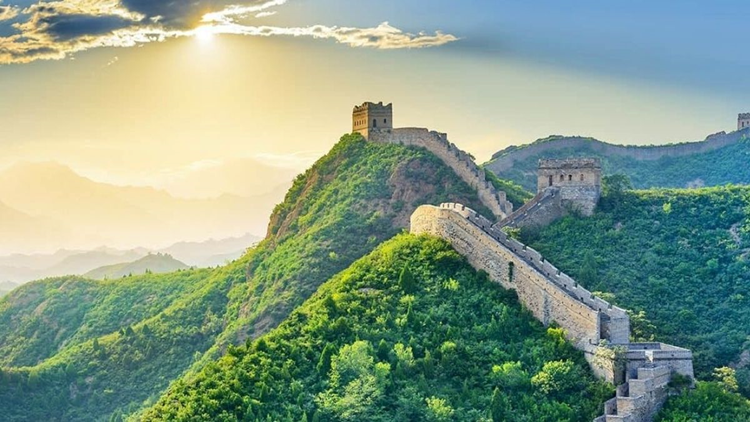 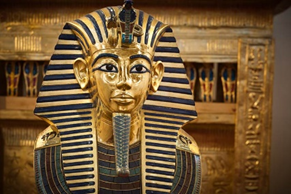 Hình 1
Hình 2
Vạn Lí Trường Thành Trung Quốc
PA-RA-ON
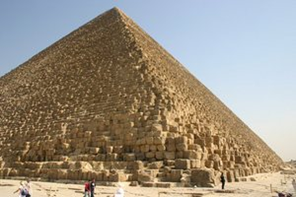 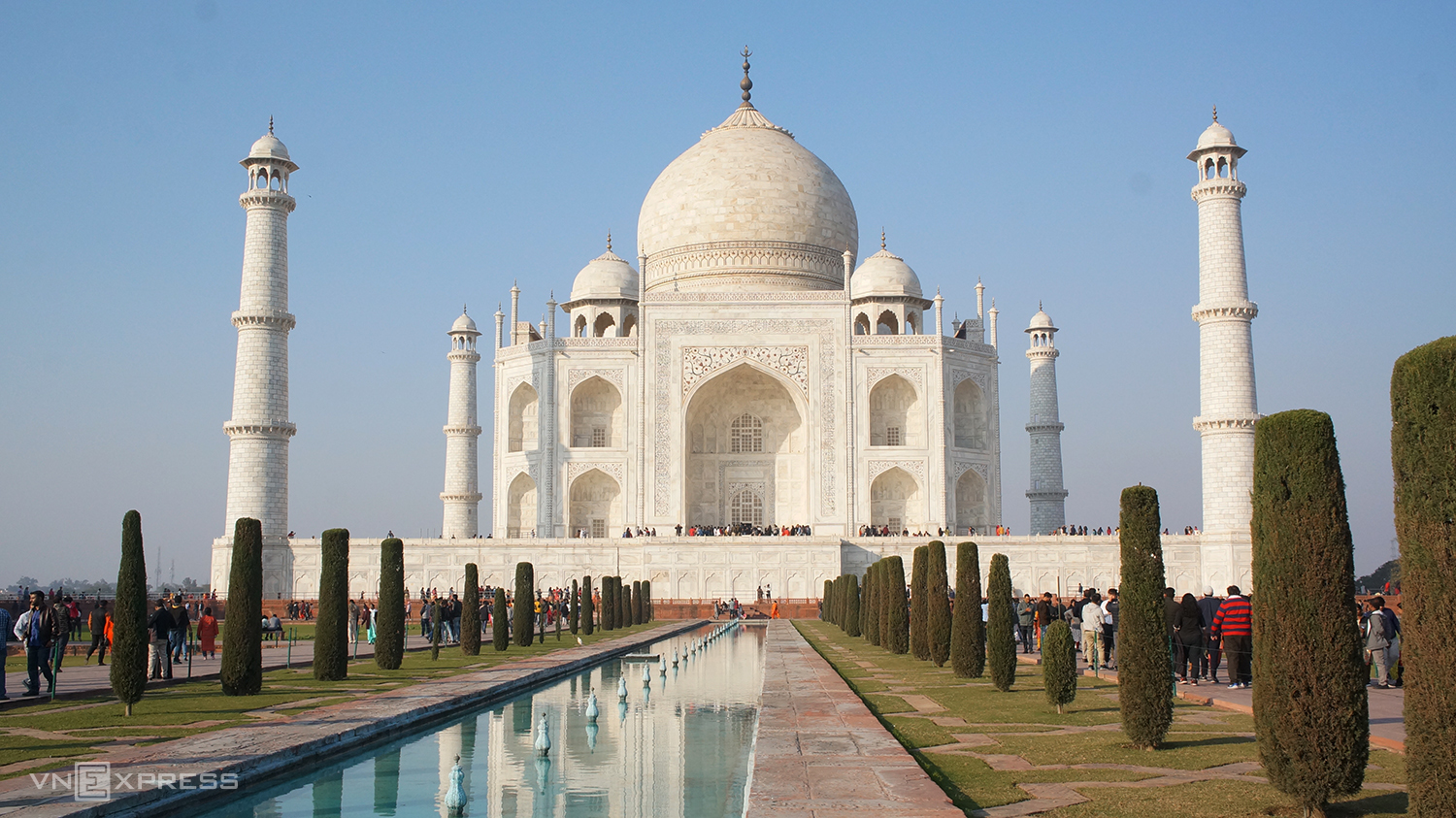 Hình 3
Hình 4
KIM TỰ THÁP KÊ-ỐP
Lăng Ta – giơ Ma han
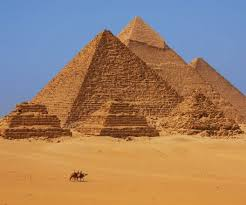 TỰ THÁP KÊ-ỐP
CHỦ ĐỀ 3: 
MỘT SỐ NỀN VĂN MINH THẾ GIỚI THỜI CỔ - TRUNG ĐẠI
BÀI 4: KHÁI NIỆM VĂN MINH. MỘT SỐ NỀN VĂN MINH 
PHƯƠNG ĐÔNG THỜI CỔ - TRUNG ĐẠI (TIẾT 1)
NỘI DUNG
01
Khái niệm văn minh
Một số nền văn minh phương Đông thời cổ – trung đạia. Thành tựu tiêu biểu văn minh Ai Cập cổ đại
02
1. Khái niệm văn minh
BẢNG HỌC TẬP
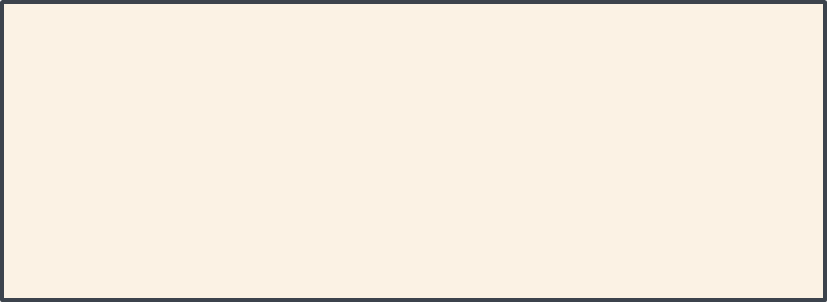 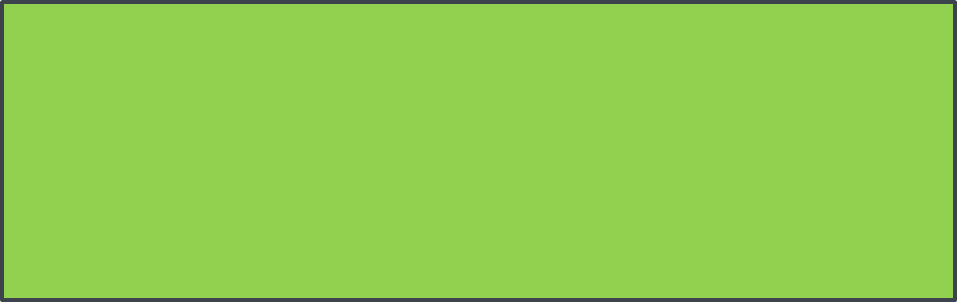 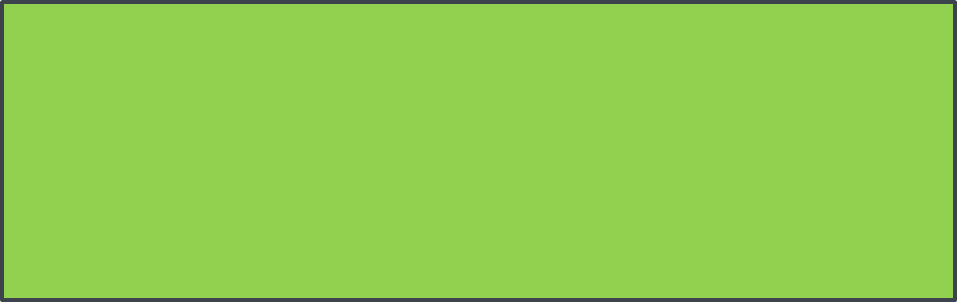 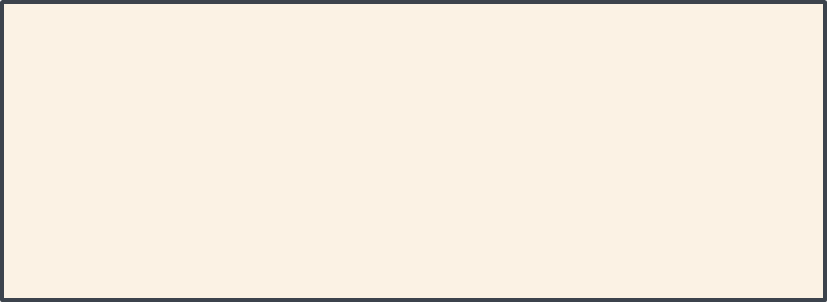 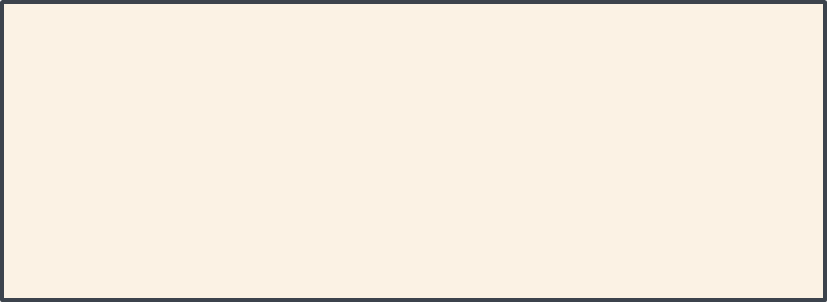 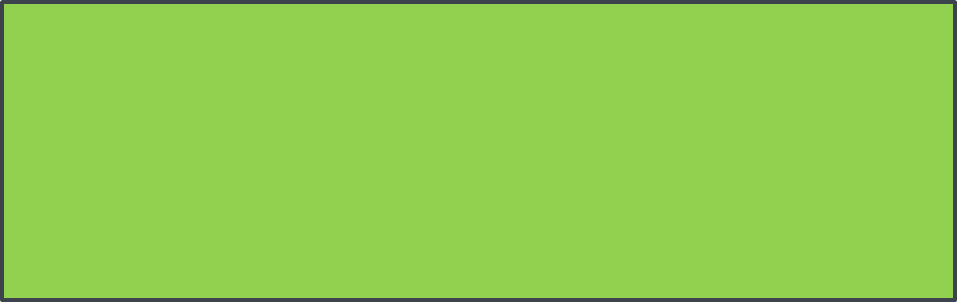 Văn hóa và văn minh có điểm gì giống và khác nhau?
?
?
?
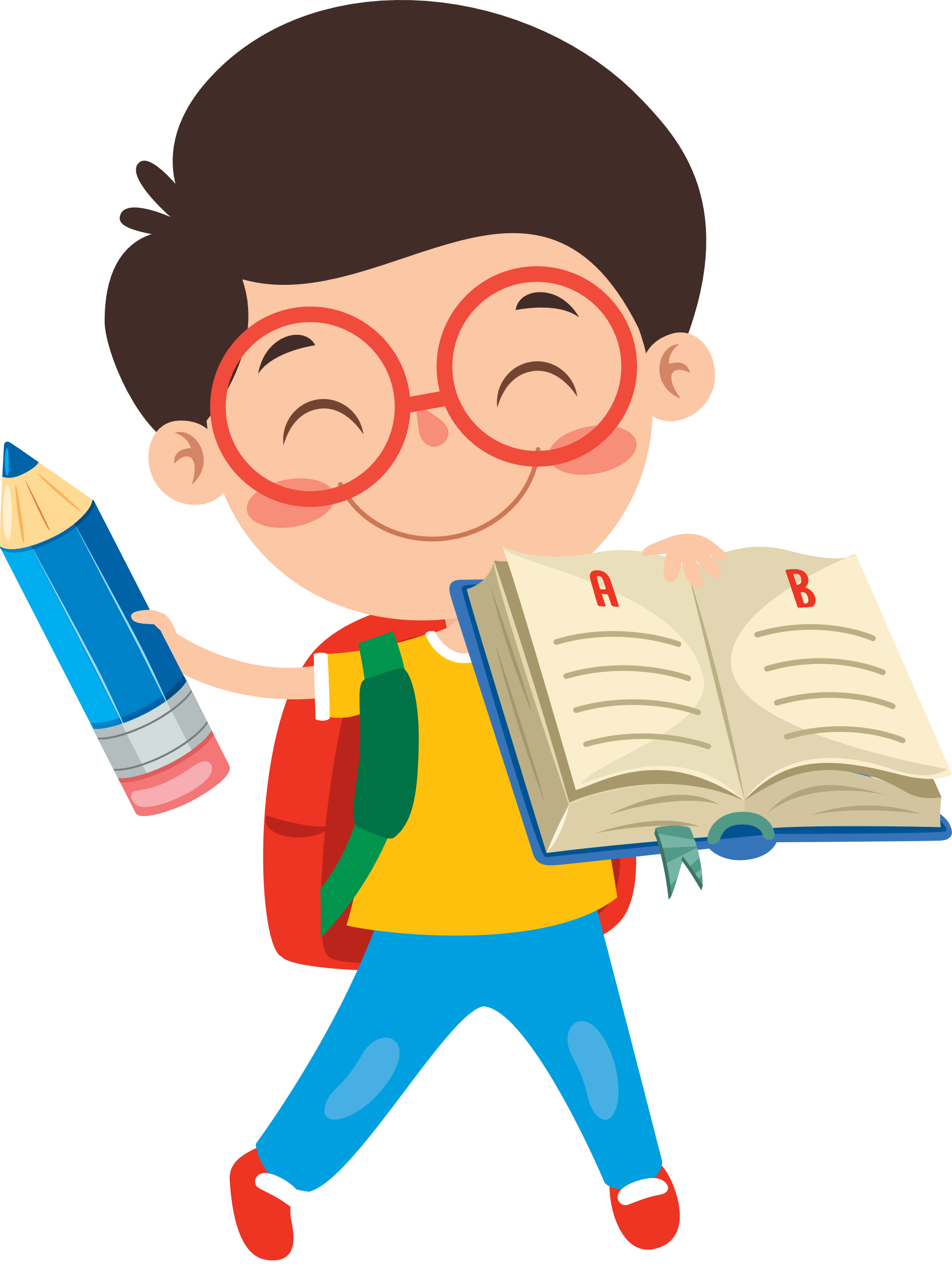 BẢNG 1. SO SÁNH VĂN HÒA VÀ VĂN MINH
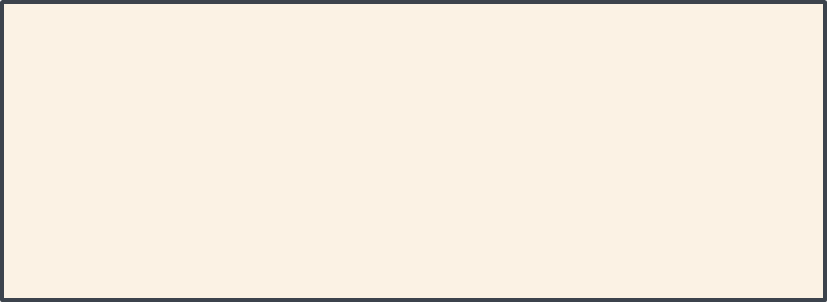 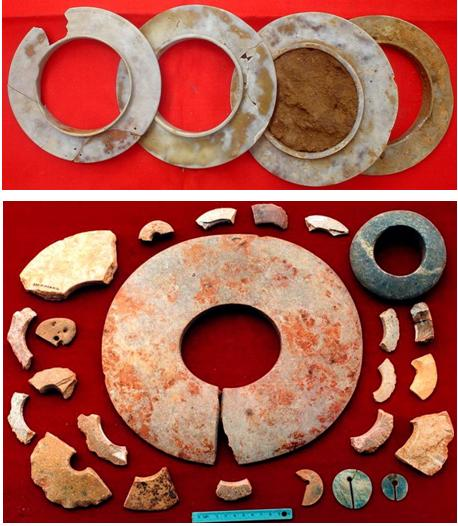 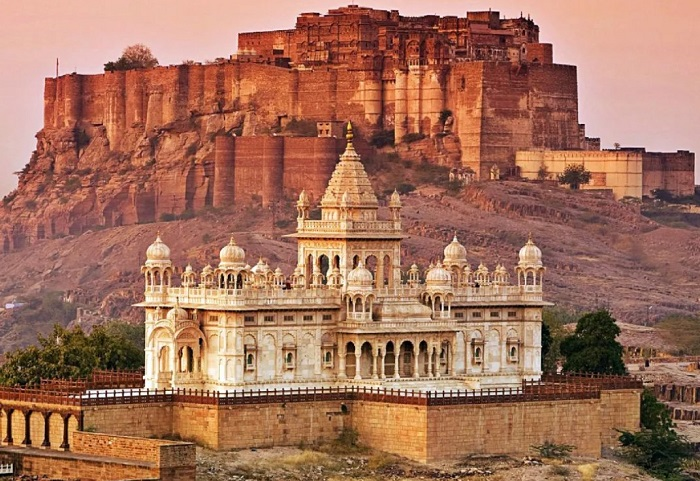 Trang sức của người Việt cổ
Pháo đài Mehrangarh
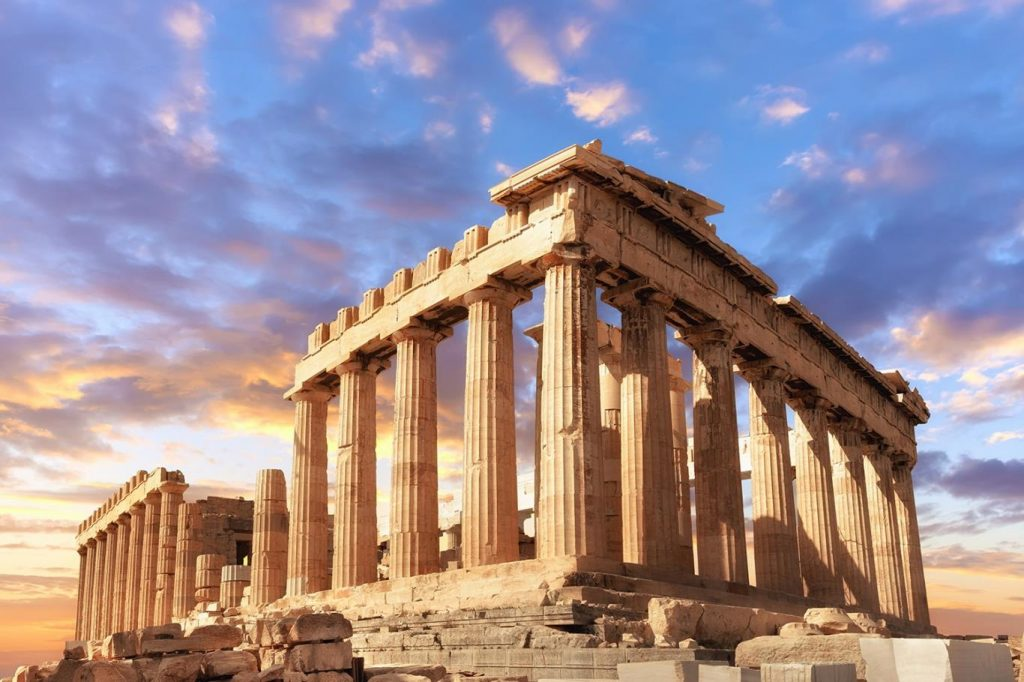 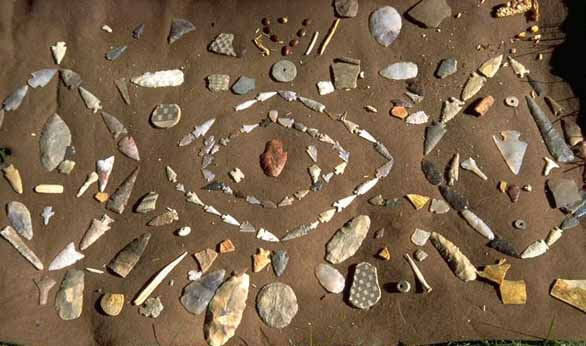 Đền Parthenon
Đồ trang sức thời nguyên thủy
1. Khái niệm văn minh
- Văn hóa là tổng thể những giá trị vật chất và tinh thần do con người sáng tạo ra trong quá trình lịch sử.
- Văn minh là trạng thái tiến bộ về cả vật chất và tinh thần của xã hội loài người tức là trạng thái phát triển cao của nền văn hóa.
=> Văn minh có mối liên hệ chặt chẽ với văn hóa.
Bài 5: KHÁI NIỆM VĂN MINH
1. Khái niệm văn minh
2. Một số nền văn minh phương Đông thời cổ – trung đại
2. Một số nền văn minh phương Đông thời cổ – trung đại
a. Những thành tựu tiêu biểu của văn minh Ai Cập cổ đại
NHÓM 1
NHÓM 2
NHÓM 3
NHÓM 4
- Cư dân Ai Cập cổ đại viết chữ tượng hình.
- Họ thường viết chữ trên giấy Pa-pi-rút hoặc trên đá
Chữ tượng hình Ai Cập cổ đại
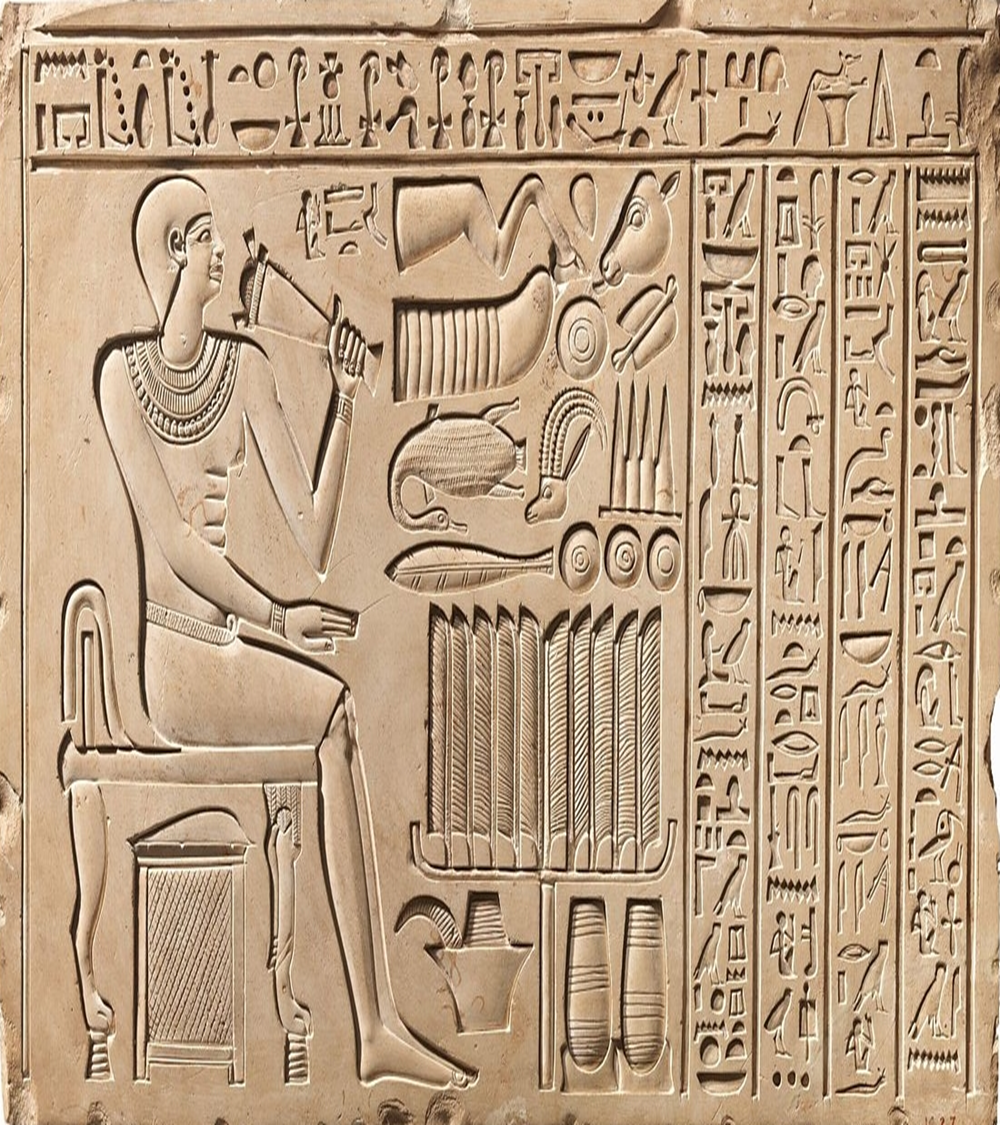 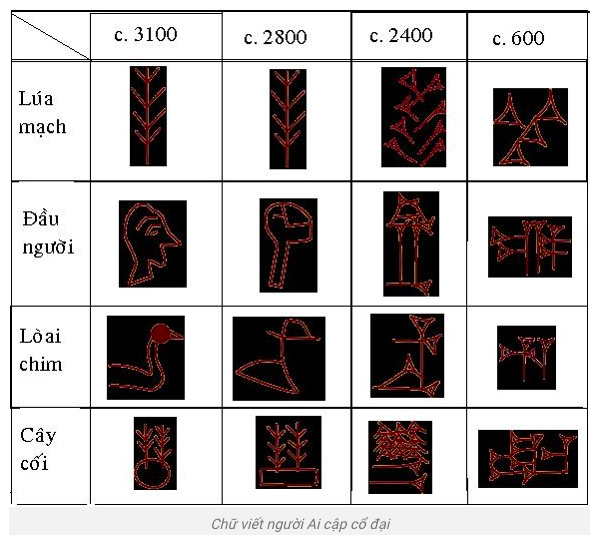 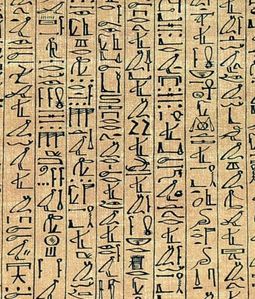 Chữ viết
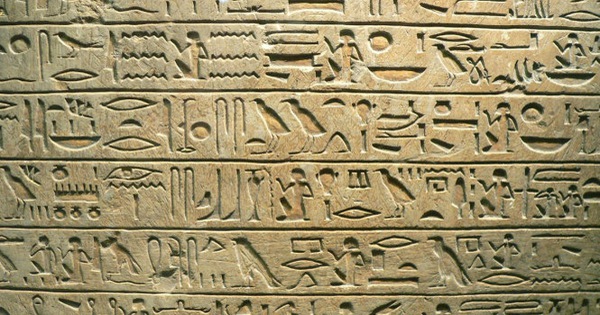 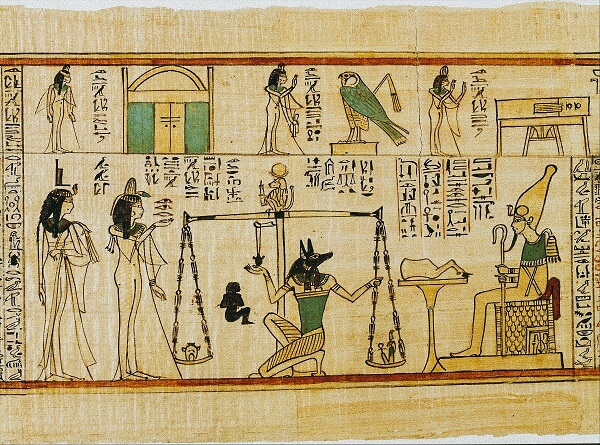 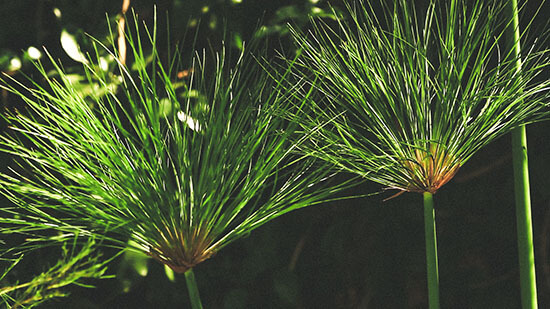 Giấy papyrus đã được người Ai Cập cổ đại sản xuất và sử dụng
- Cư dân Ai Cập cổ đại viết chữ tượng hình.
- Họ thường viết chữ trên giấy Pa-pi-rút hoặc trên đá
- Người Ai Cập rất giỏi Số học và Hình học. Họ đã nghĩ ra phép đếm đến 10 và đã tính được số Pi bằng 3,16.
Đã biết làm các phép tính theo hệ đếm thập phân
Toán học
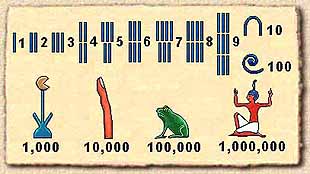 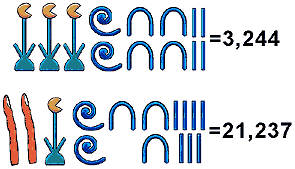 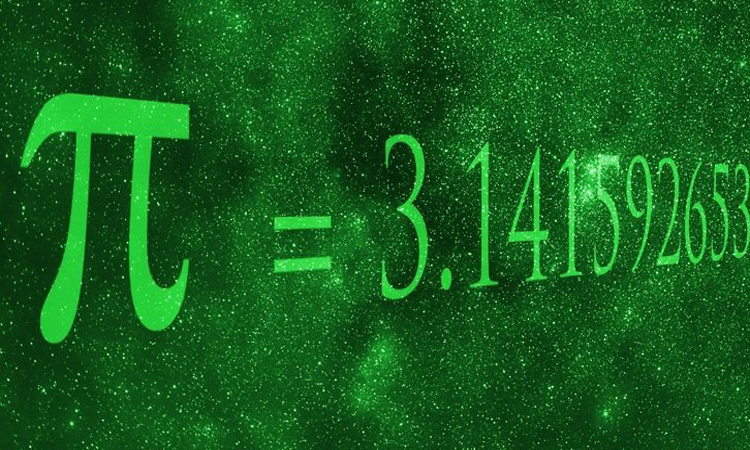 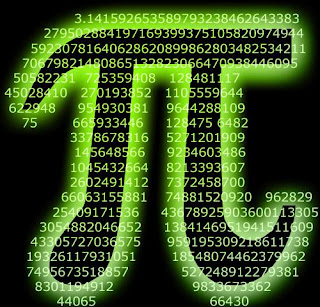 Người Ai Cập cổ đại đã tính được số Pi bằng 3,16.
- Cư dân Ai Cập cổ đại viết chữ tượng hình.
- Họ thường viết chữ trên giấy Pa-pi-rút hoặc trên đá
- Người Ai Cập rất giỏi Số học và Hình học. Họ đã nghĩ ra phép đếm đến 10 và đã tính được số Pi bằng 3,16.
Kỹ thuật ướp xác ra đời vào khoảng 2700 TCN. Ngoài ra họ còn biết tạo ra con lăn, cần trục, bơm nước, đóng thuyền lớn.
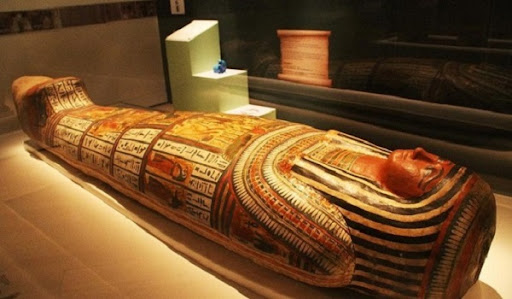 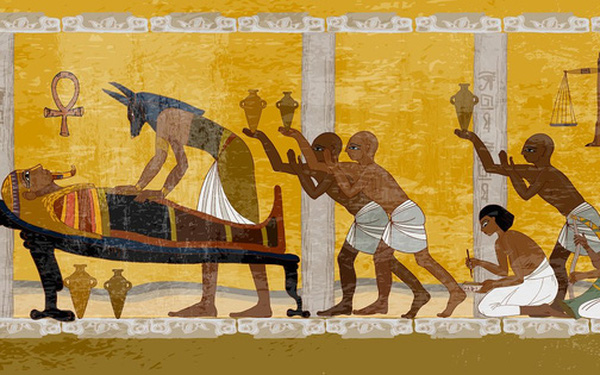 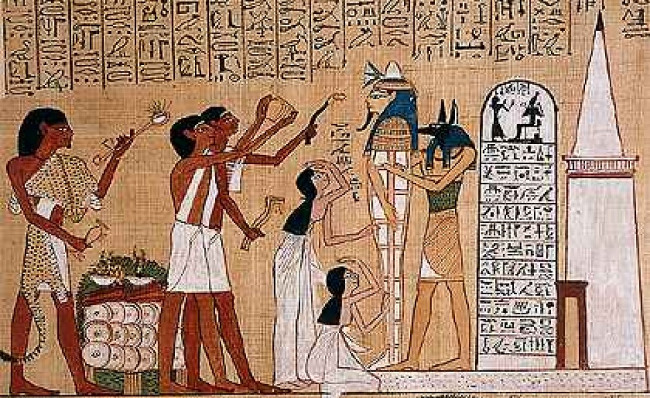 Kĩ thuật ướp xác
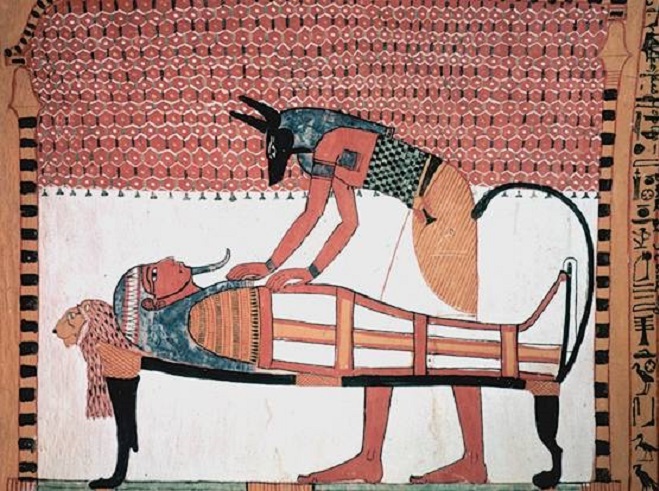 - Cư dân Ai Cập cổ đại viết chữ tượng hình.
- Họ thường viết chữ trên giấy Pa-pi-rút hoặc trên đá
- Người Ai Cập rất giỏi Số học và Hình học. Họ đã nghĩ ra phép đếm đến 10 và đã tính được số Pi bằng 3,16.
Kỹ thuật ướp xác ra đời vào khoảng 2700 TCN. Ngoài ra họ còn biết tạo ra con lăn, cần trục, bơm nước, đóng thuyền lớn.
Người Ai Cập đã xây dựng được nhiều công trình kiến trúc, điêu khắc đồ sộ như kim tự tháp, tượng nhân sư….
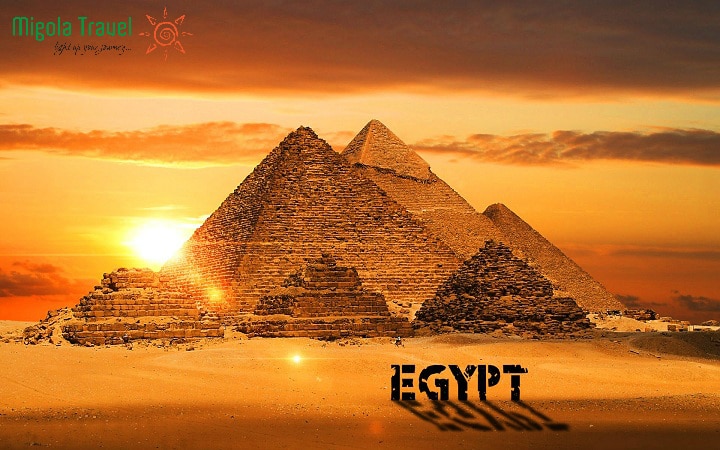 Kiến trúc- điêu khắc
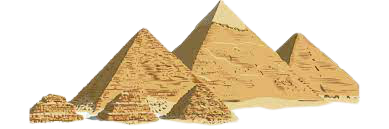 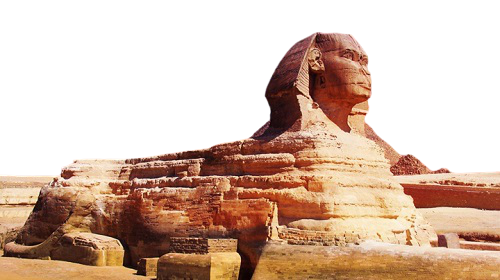 - Cư dân Ai Cập cổ đại viết chữ tượng hình.
- Họ thường viết chữ trên giấy Pa-pi-rút hoặc trên đá
- Người Ai Cập rất giỏi Số học và Hình học. Họ đã nghĩ ra phép đếm đến 10 và đã tính được số Pi bằng 3,16.
Kỹ thuật ướp xác ra đời vào khoảng 2700 TCN. Ngoài ra họ còn biết tạo ra con lăn, cần trục, bơm nước, đóng thuyền lớn.
Người Ai Cập đã xây dựng được nhiều công trình kiến trúc, điêu khắc đồ sộ như kim tự tháp, tượng nhân sư….
Thiên văn học
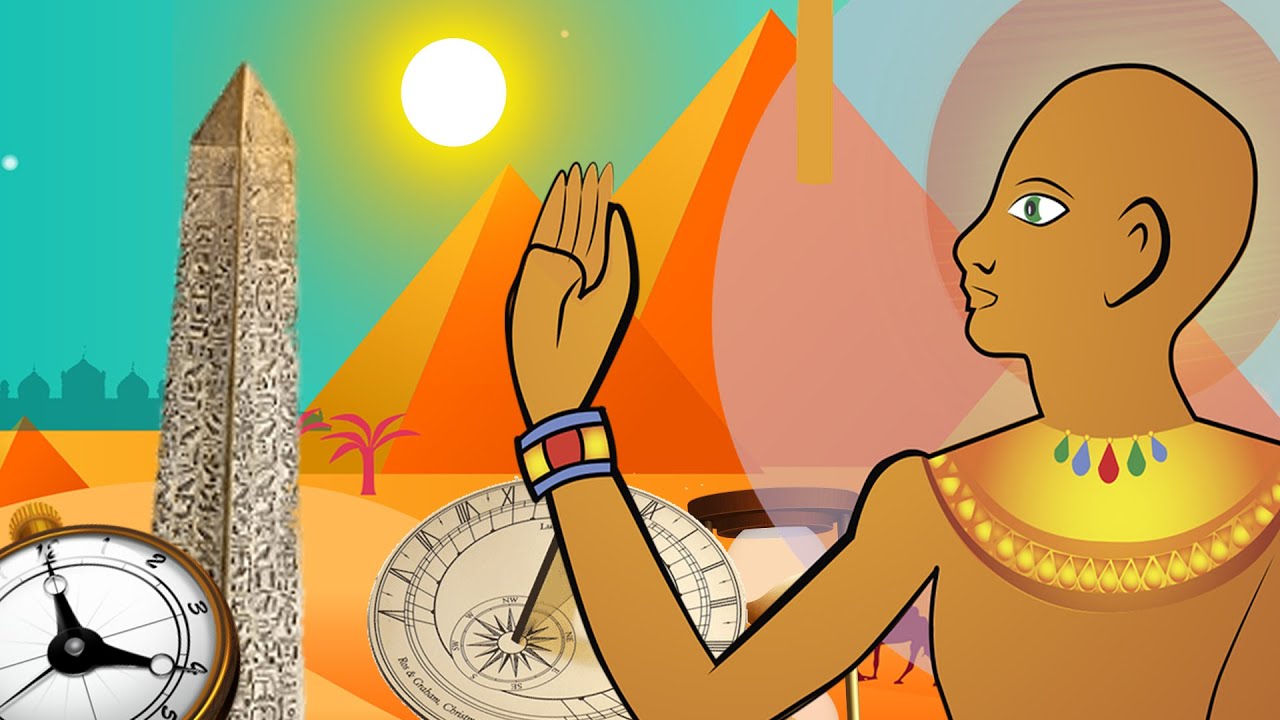 Đồng hồ mặt trời
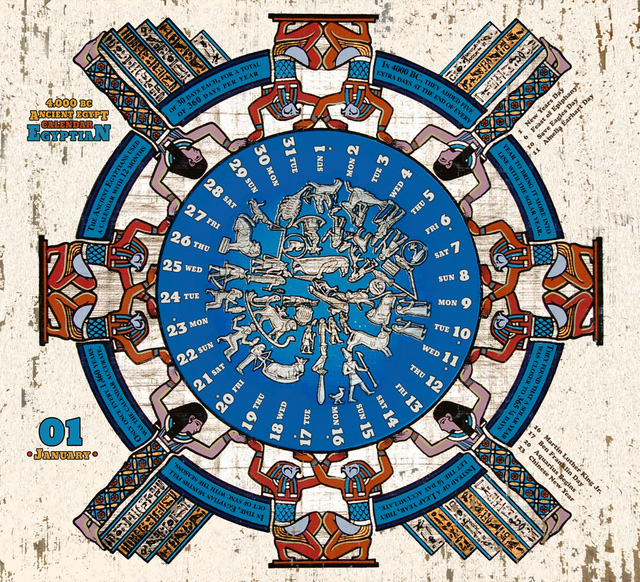 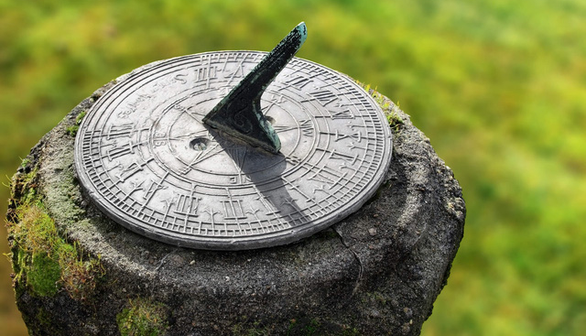 Lịch cổ đại của người Ai Cập
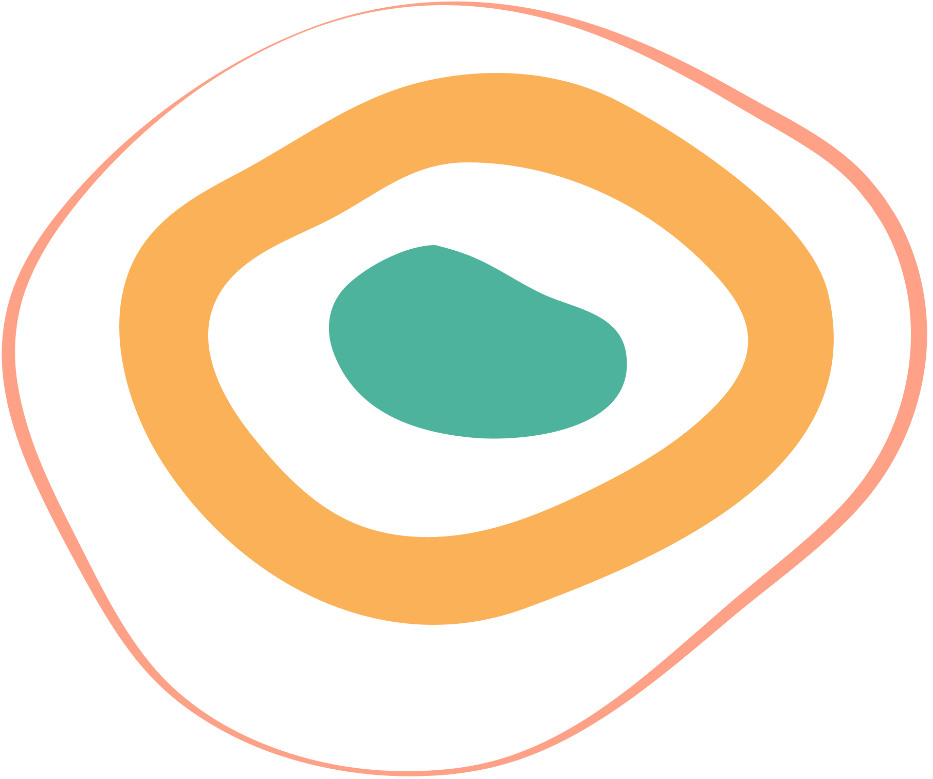 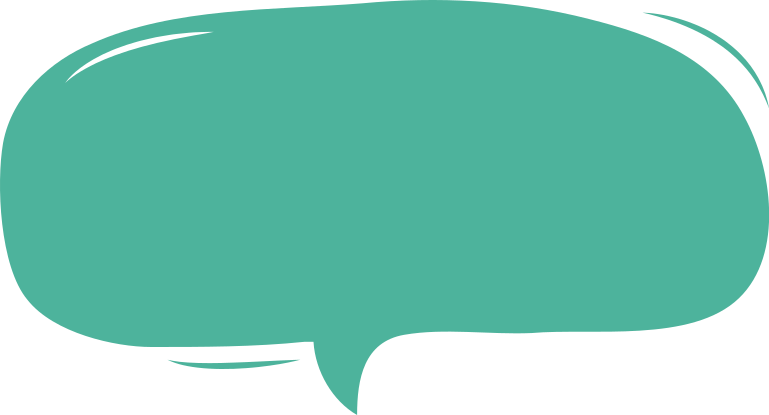 * Ý nghĩa của nền văn minh Ai Cập
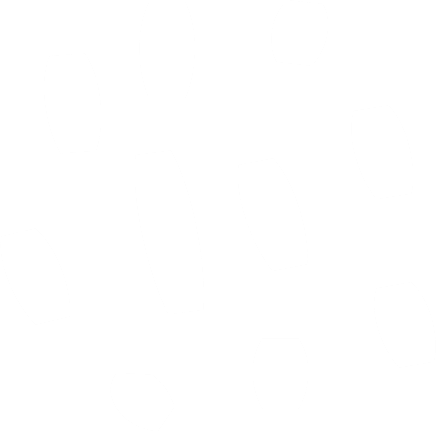 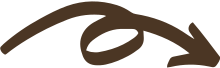 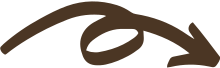 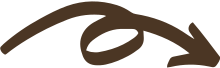 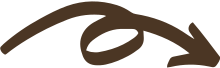 Để lại nhiều thành tựu rực rỡ
Đóng góp vào nền văn minh thế giới
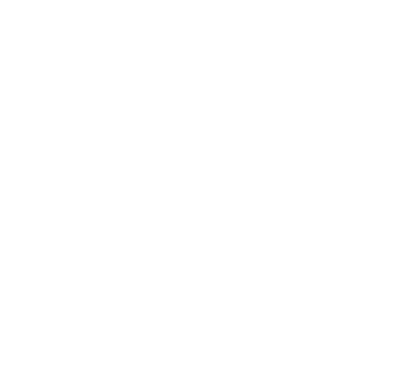 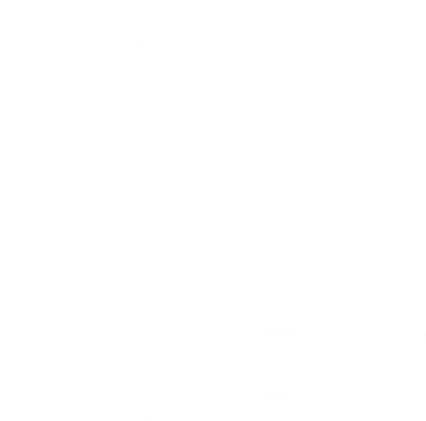 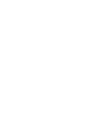 Là sản phẩm của trí tuệ và lao động sáng tạo
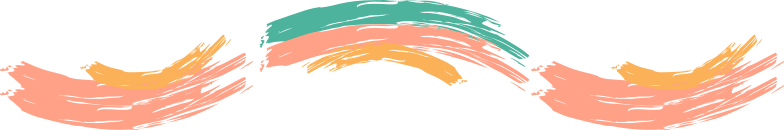 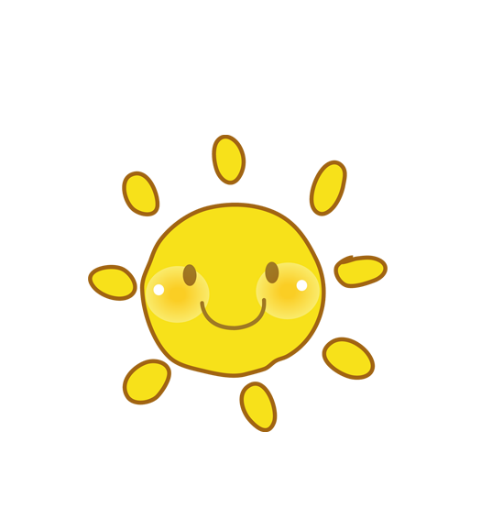 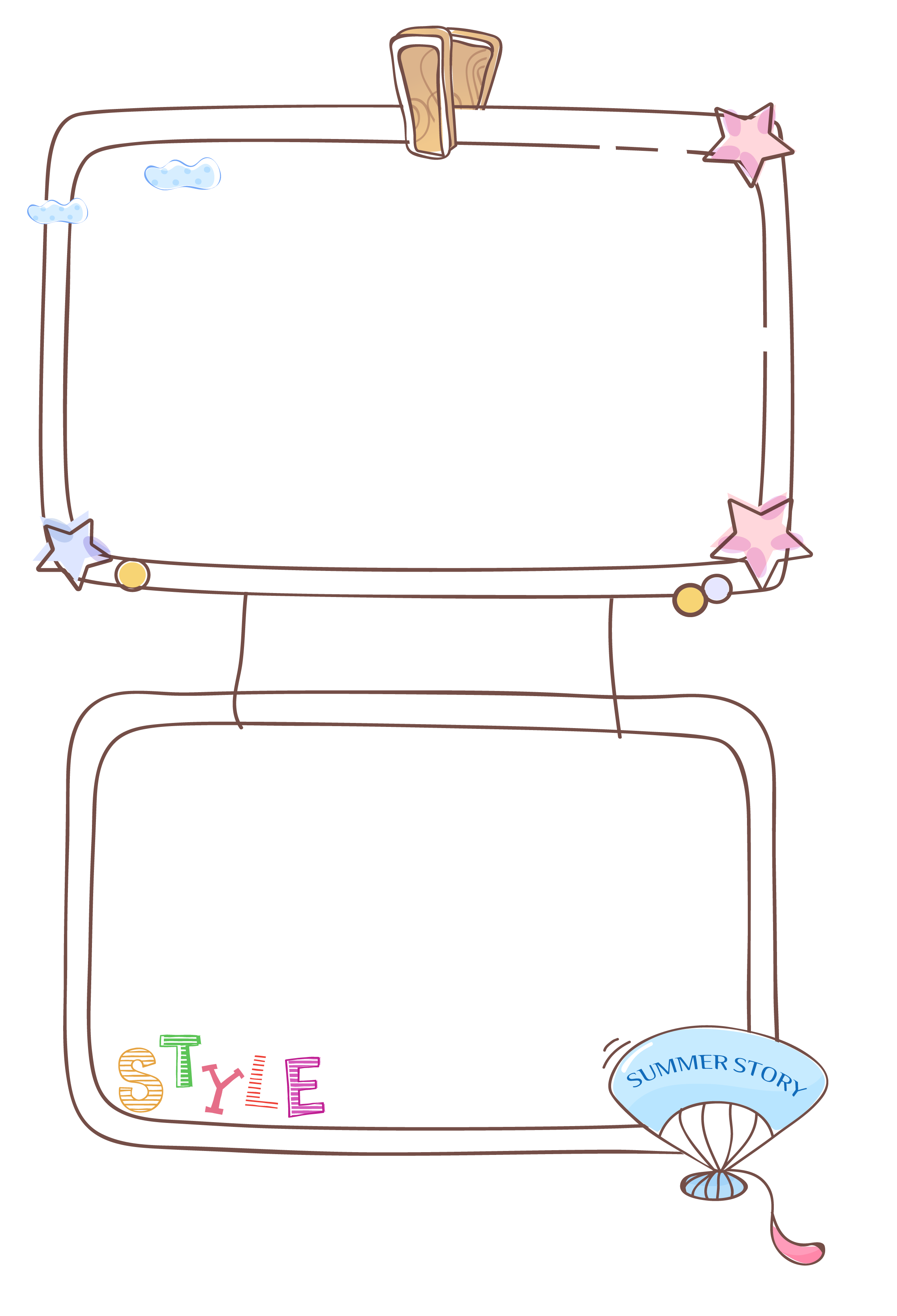 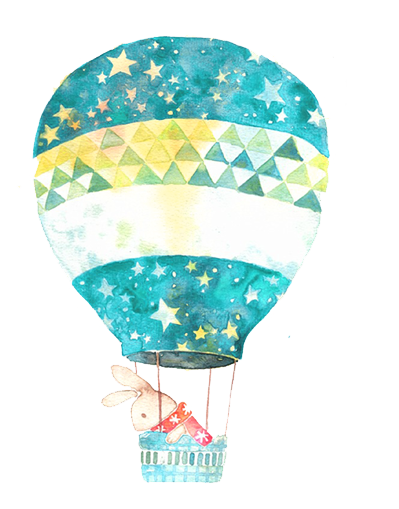 LUYỆN TẬP
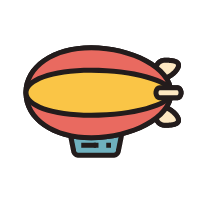 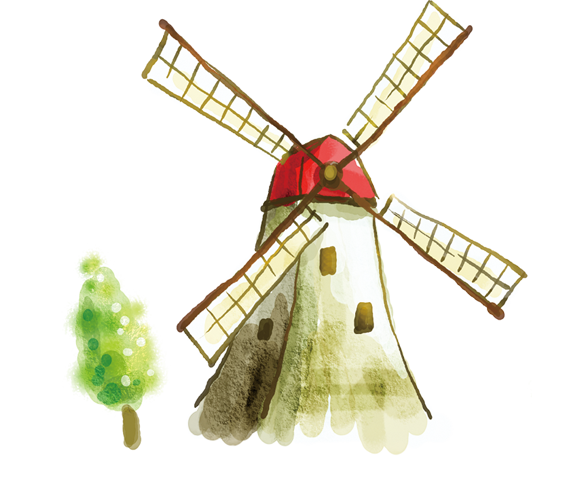 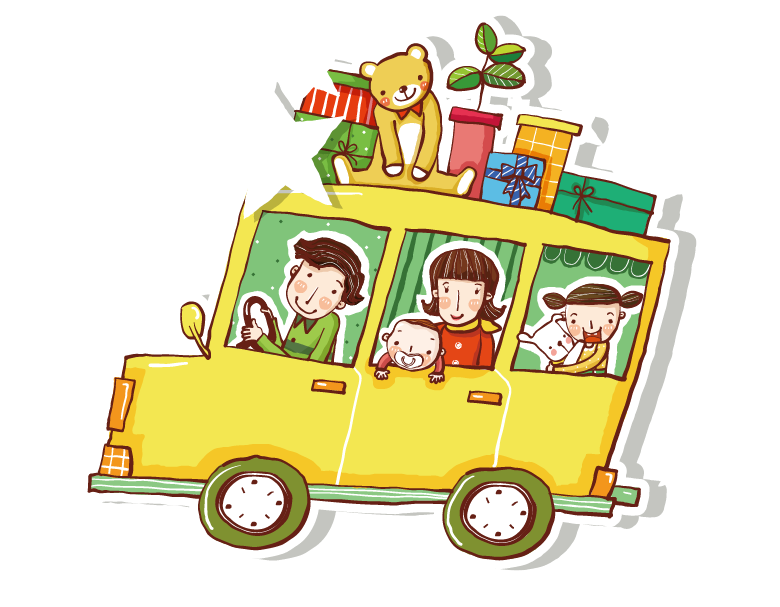 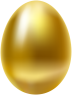 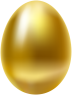 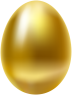 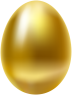 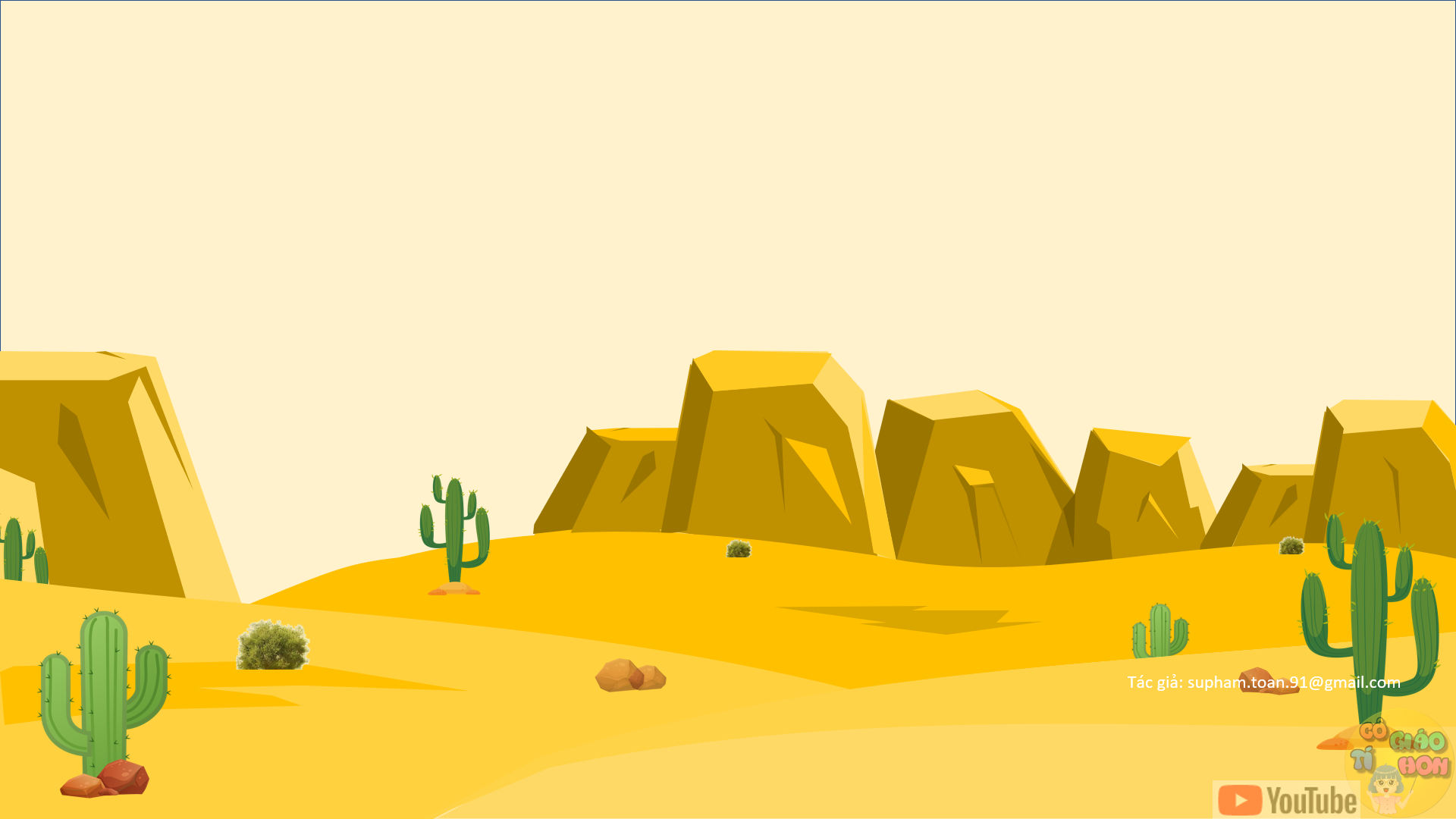 Time
Egg
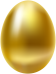 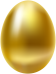 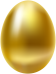 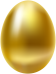 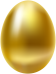 Câu 1. Những yếu tố cơ bản nào có thể giúp xác định một nền văn hóa bước sang thời kì văn minh?
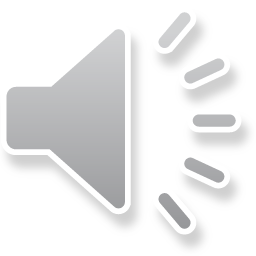 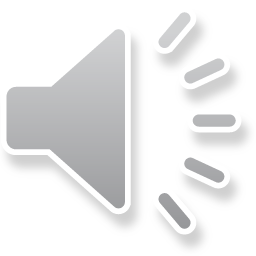 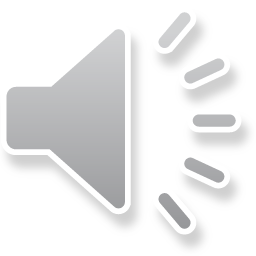 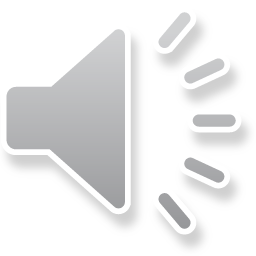 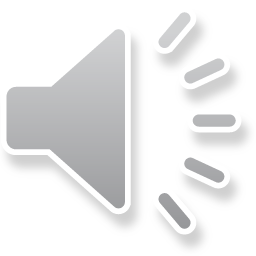 C.  Có chữ viết, nhà nước ra đời.
D. Xây dựng các công trình kiến trúc.
B. Có con người xuất hiện.
A. Có công cụ lao động bằng sắt xuất hiện
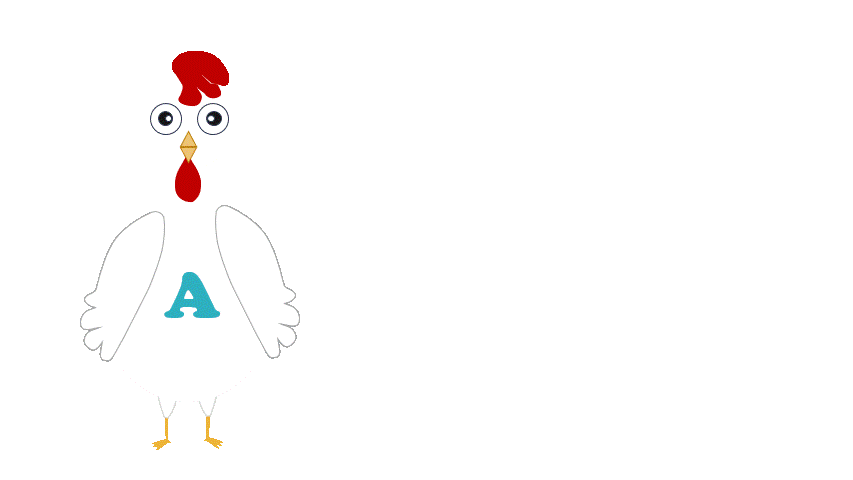 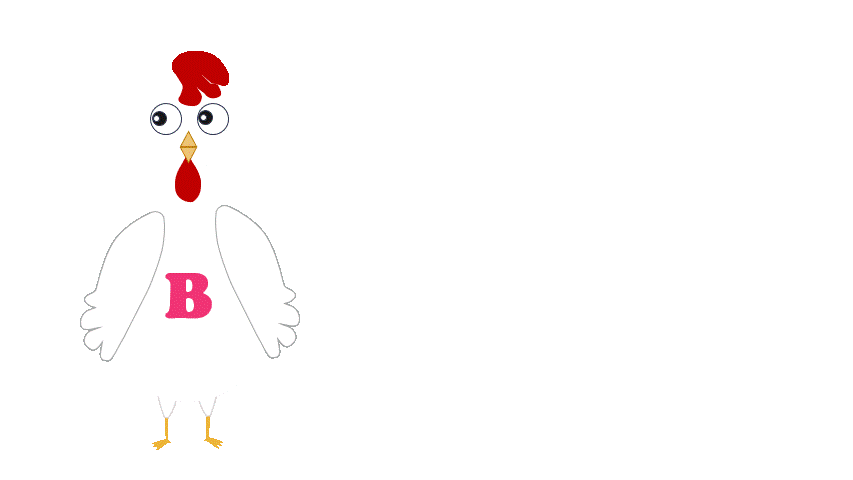 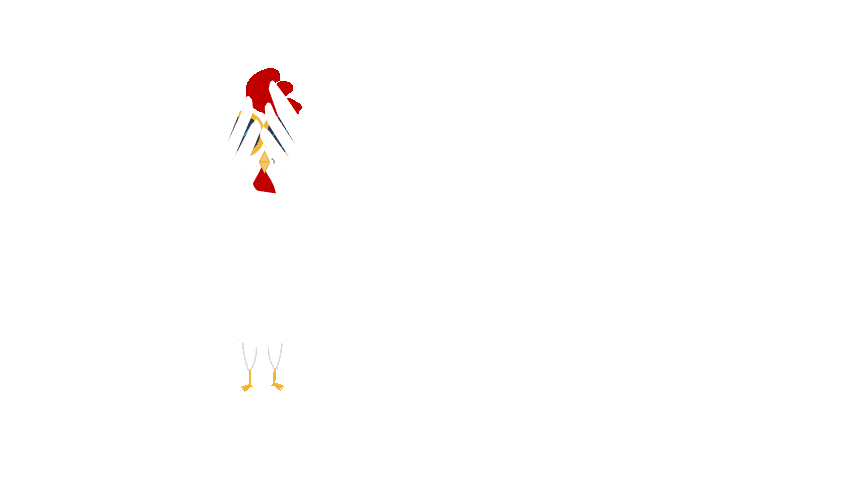 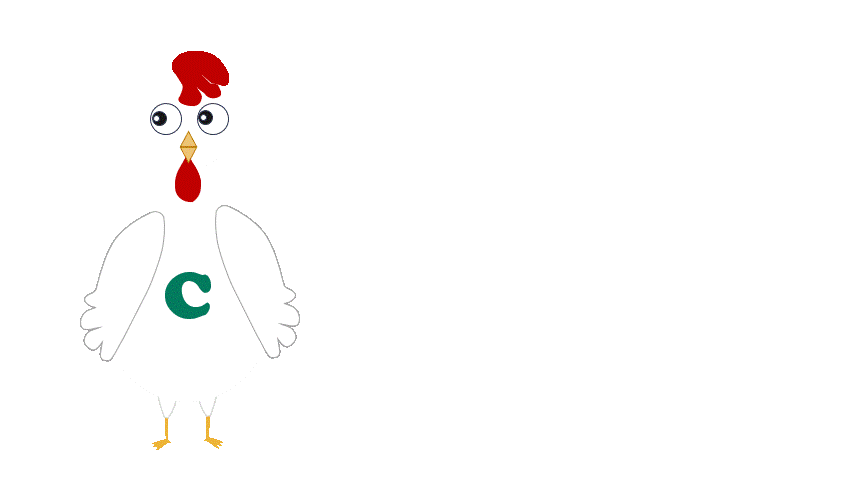 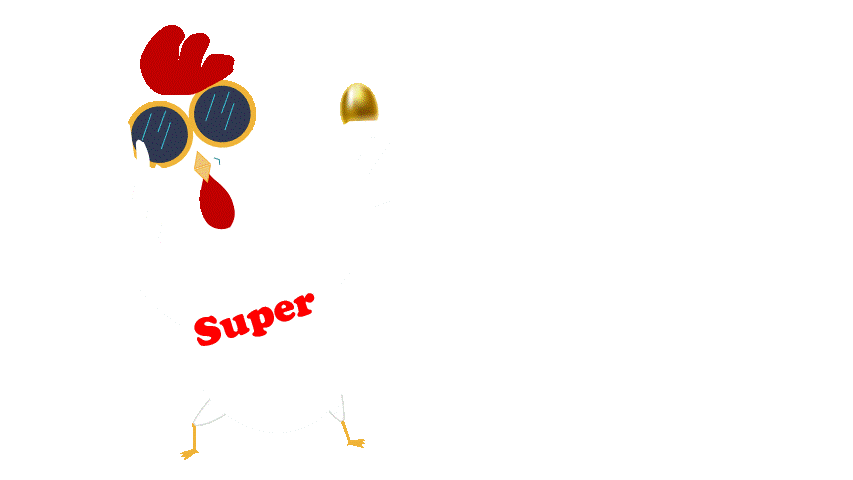 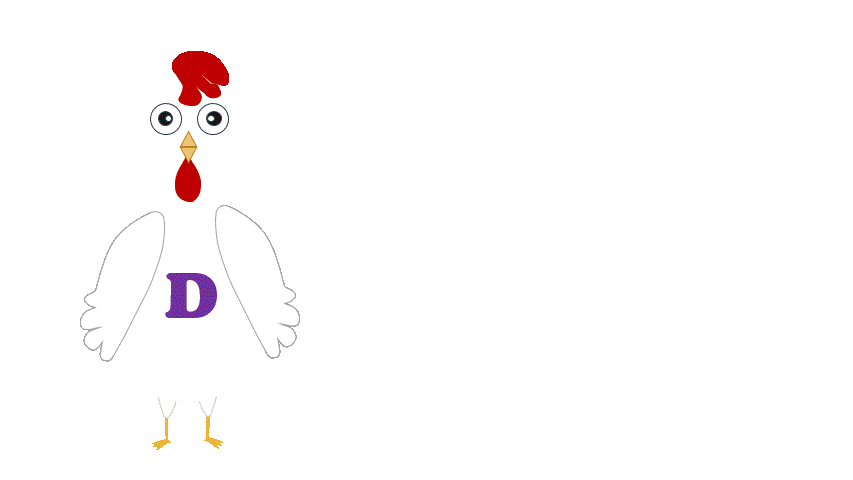 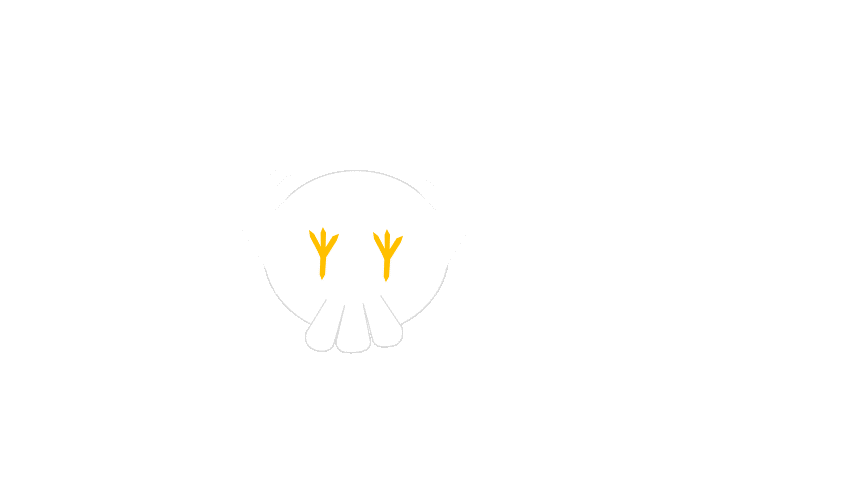 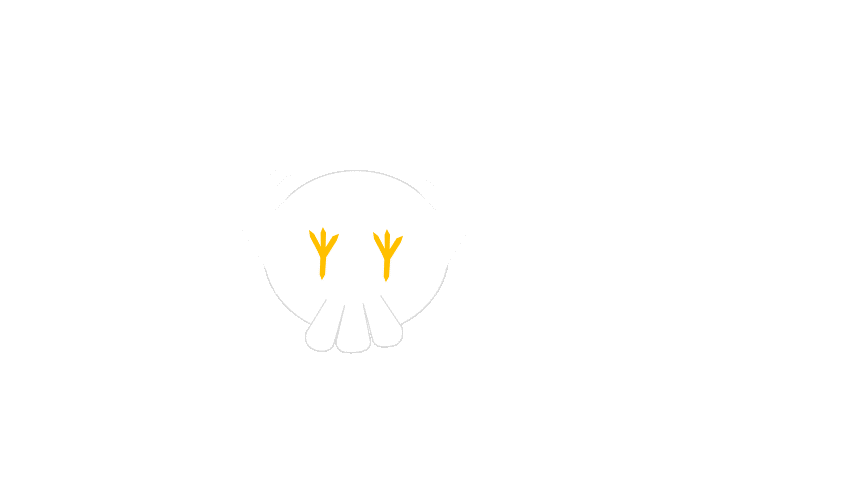 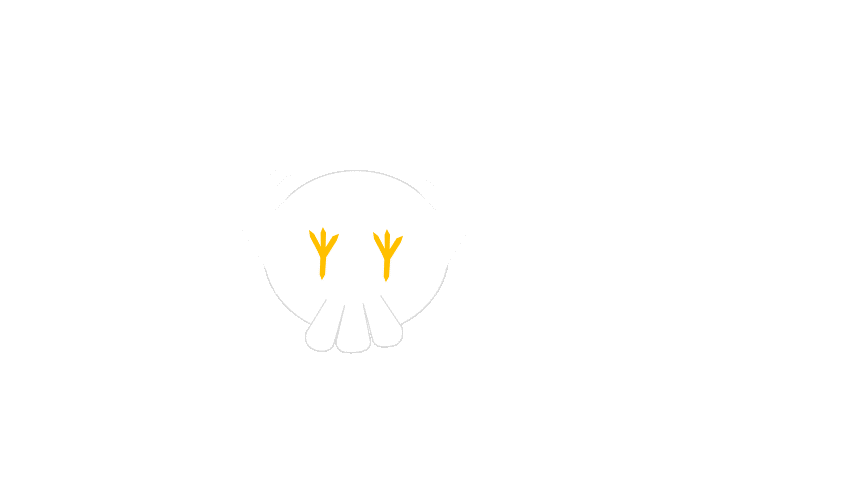 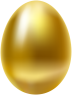 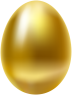 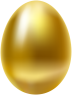 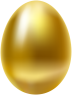 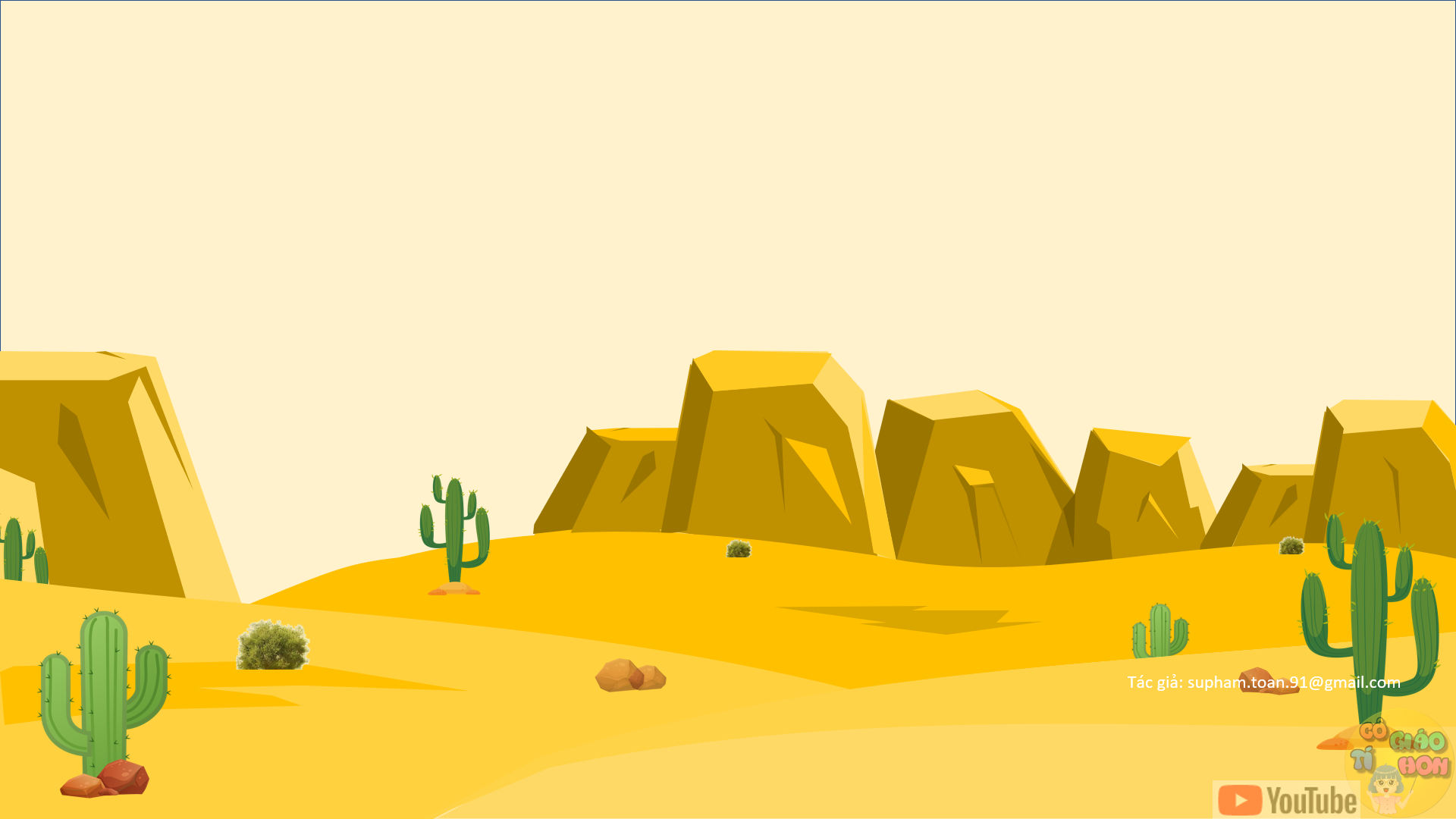 Time
Egg
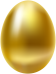 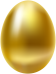 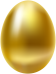 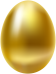 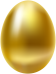 Câu 2: khác với văn minh văn hoá thường có:
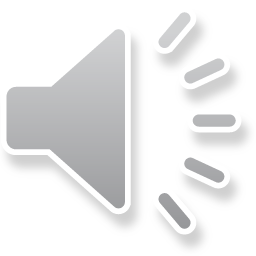 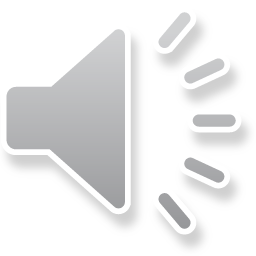 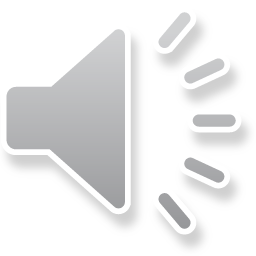 C. Mang tầm vóc quốc tế
B. Trình độ phát triển cao
D. Sáng tạo ở trình độ cao
A.Bề dày lịch sử mang tính dân tộc
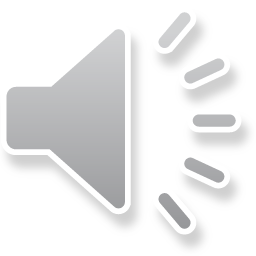 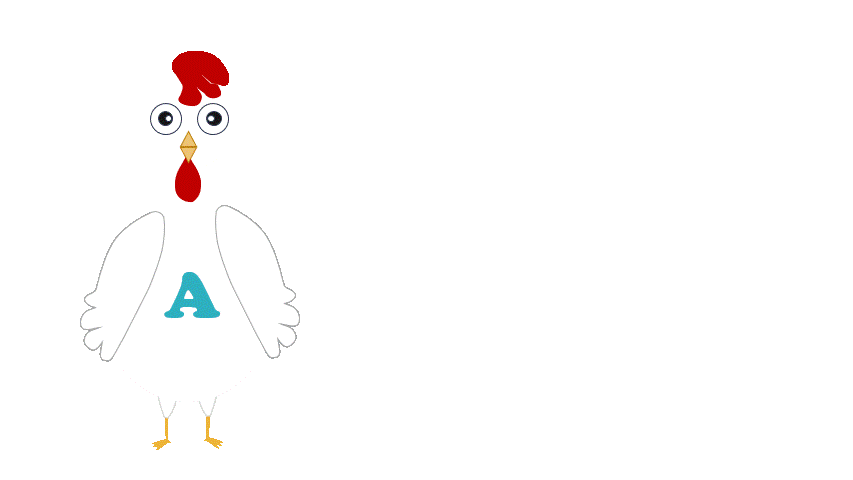 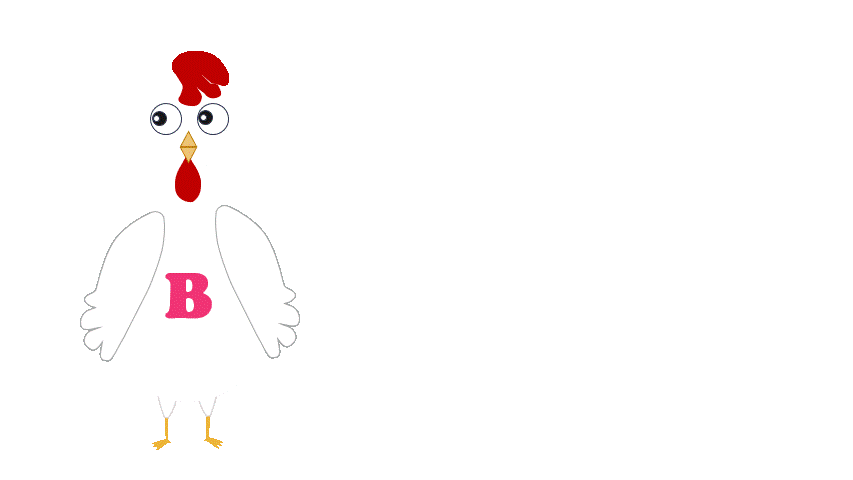 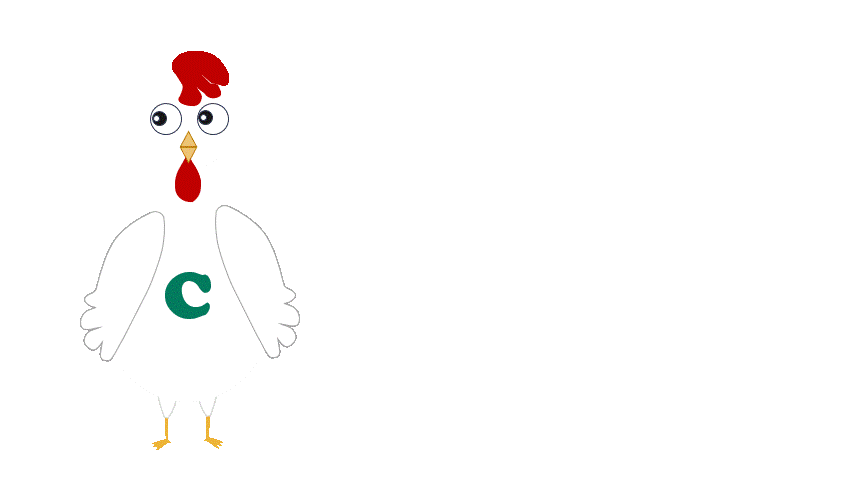 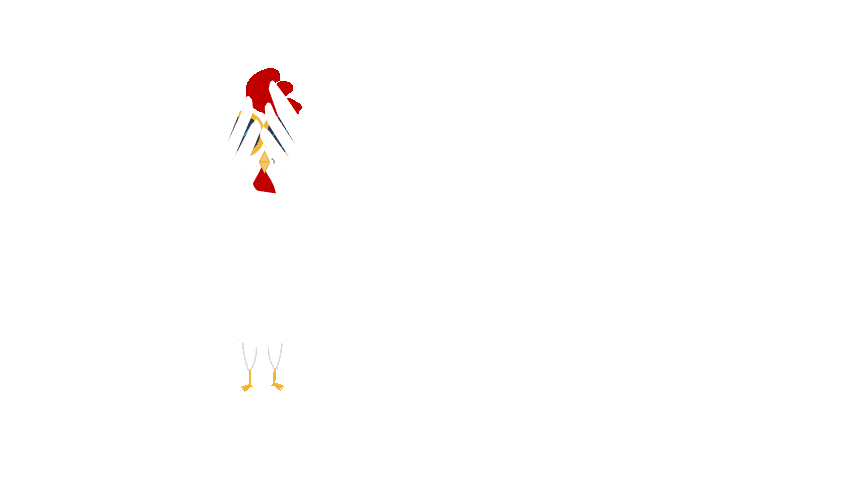 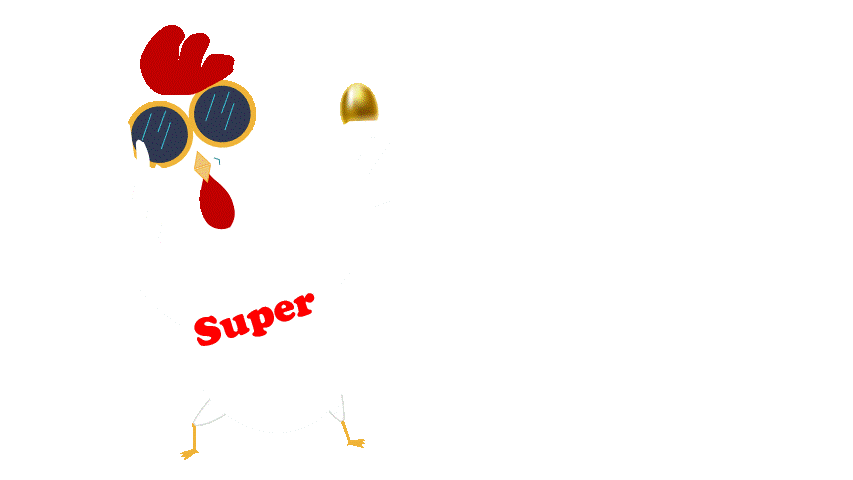 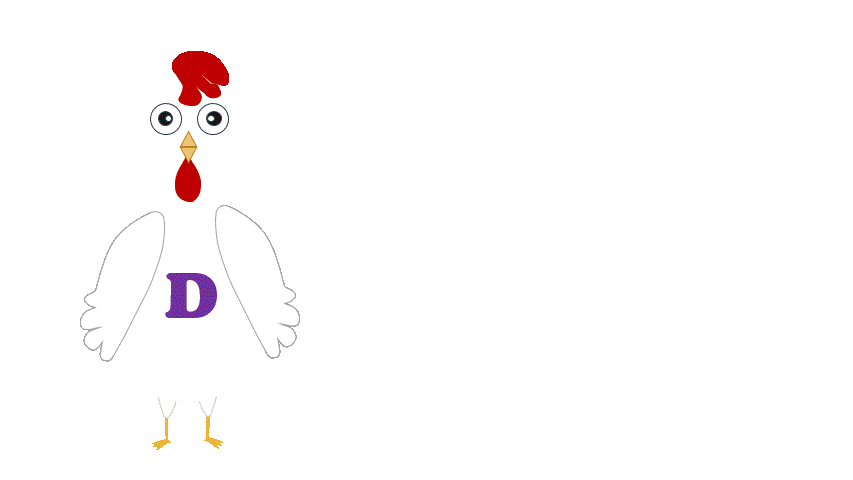 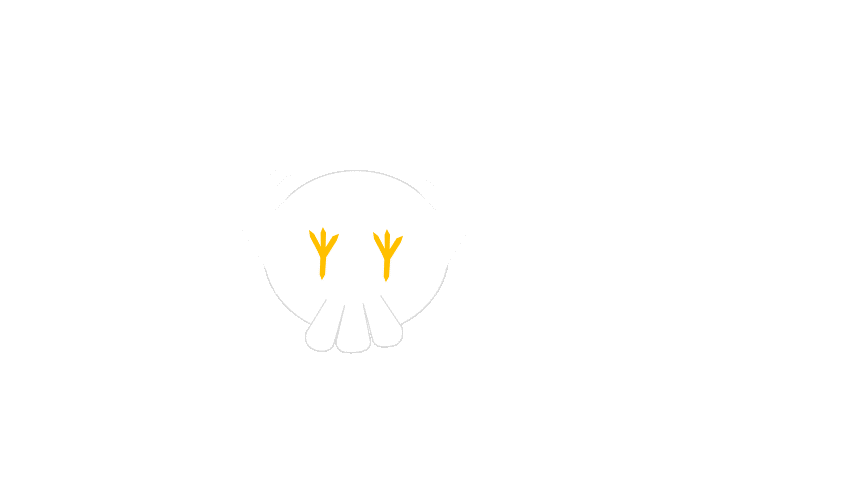 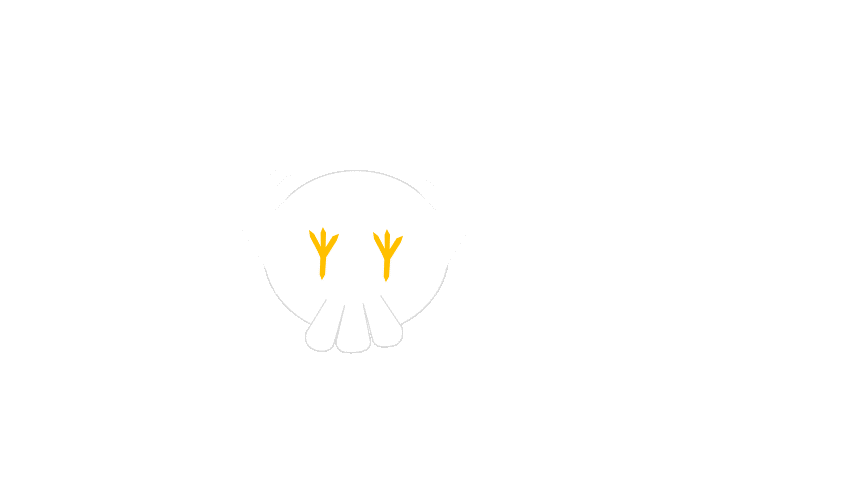 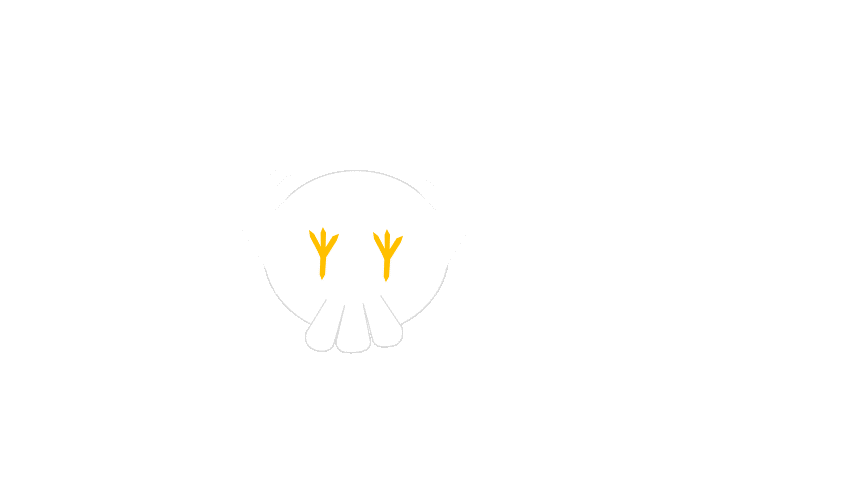 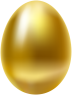 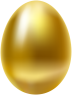 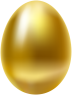 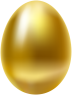 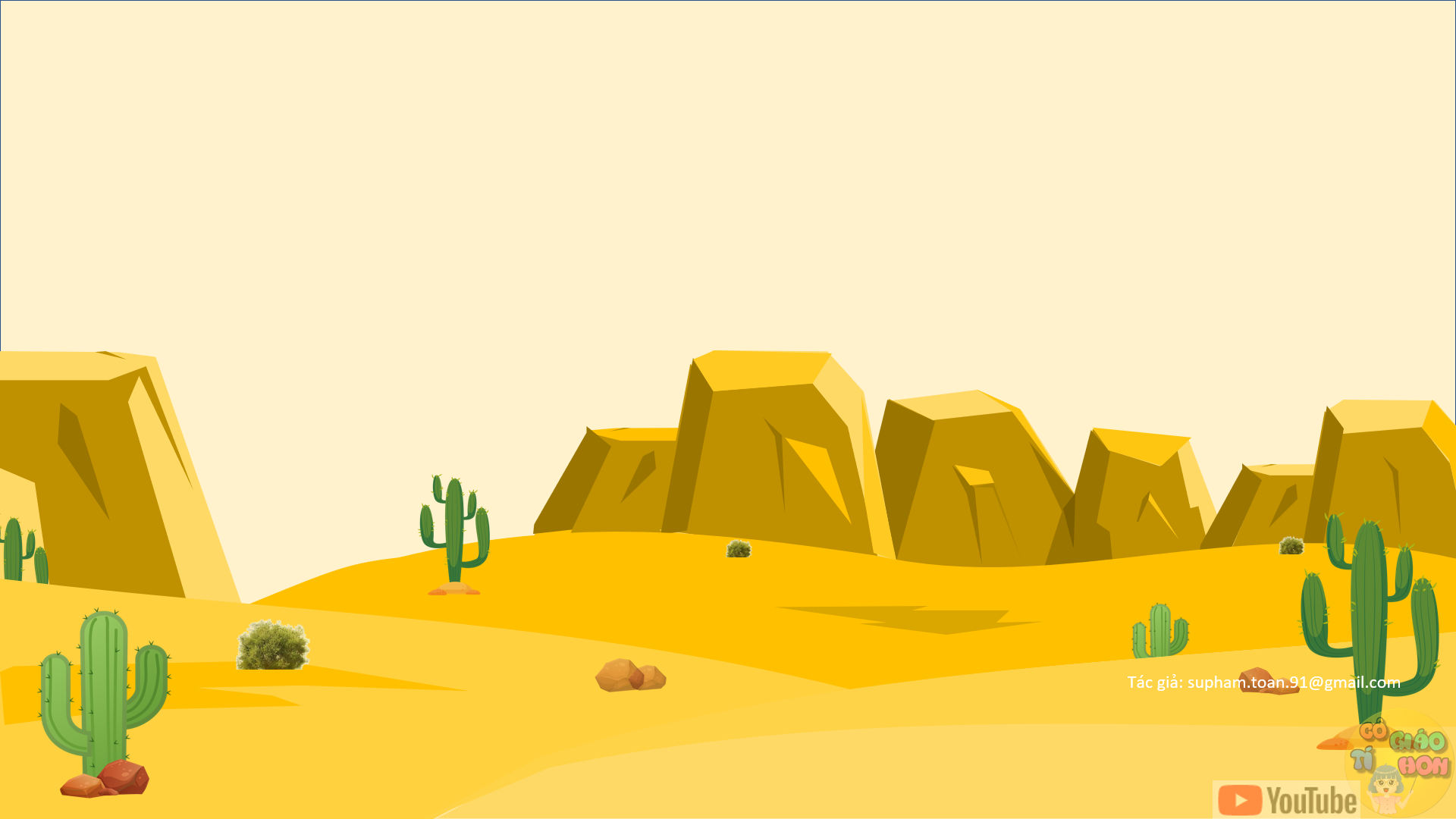 Time
Egg
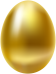 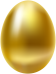 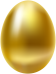 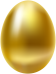 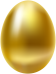 Câu 3: Nền văn minh nào dưới đây ra đời sớm nhất thế giới
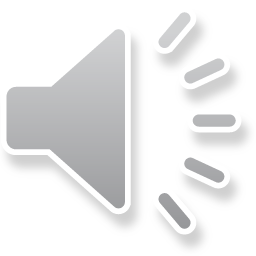 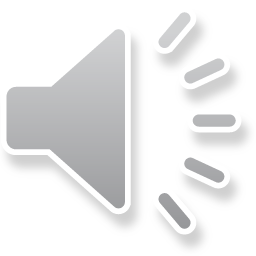 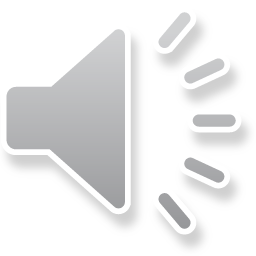 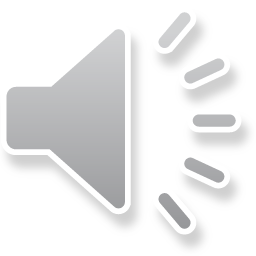 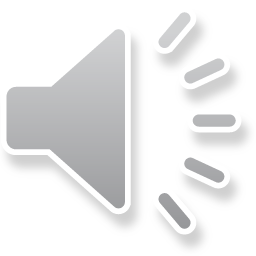 C.  Ai Cập
D. Hi Lạp.
B.Ấn Độ
A. Trung Quốc
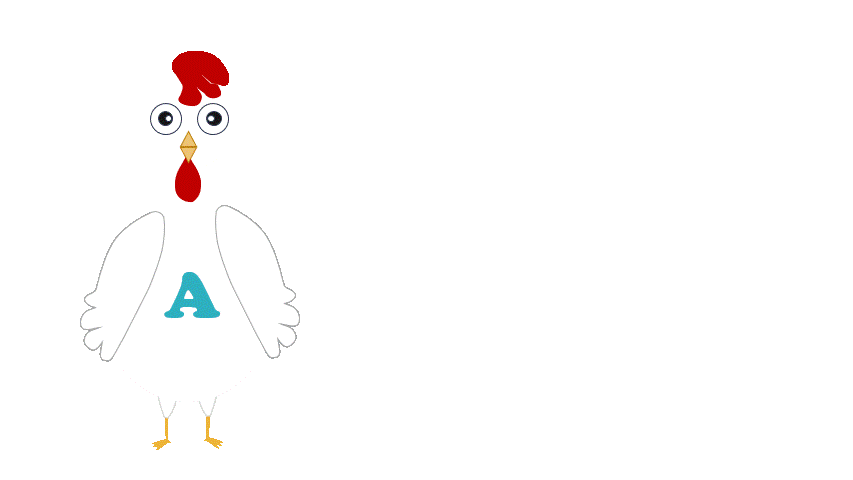 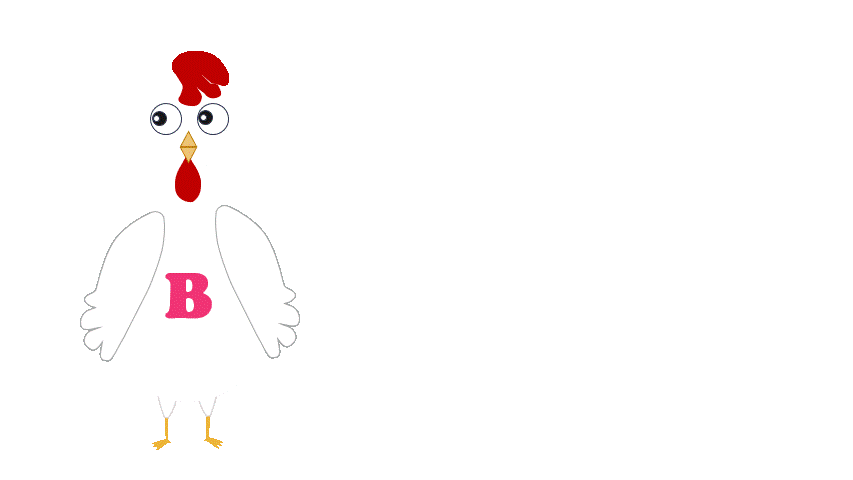 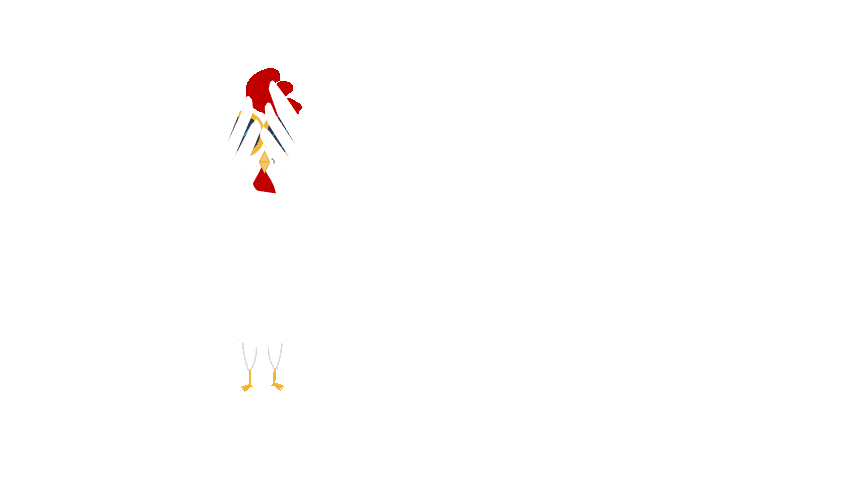 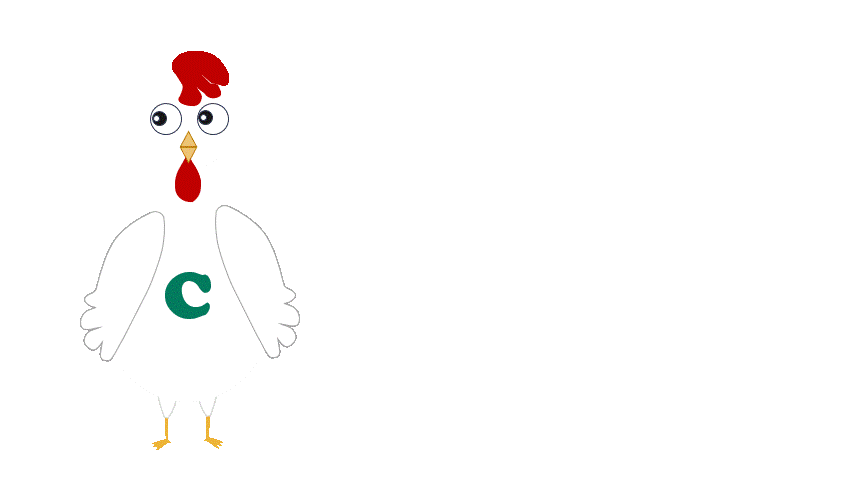 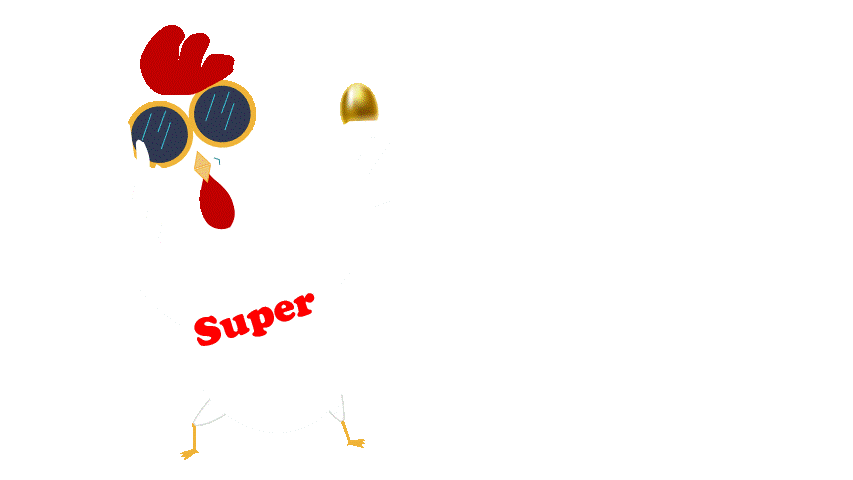 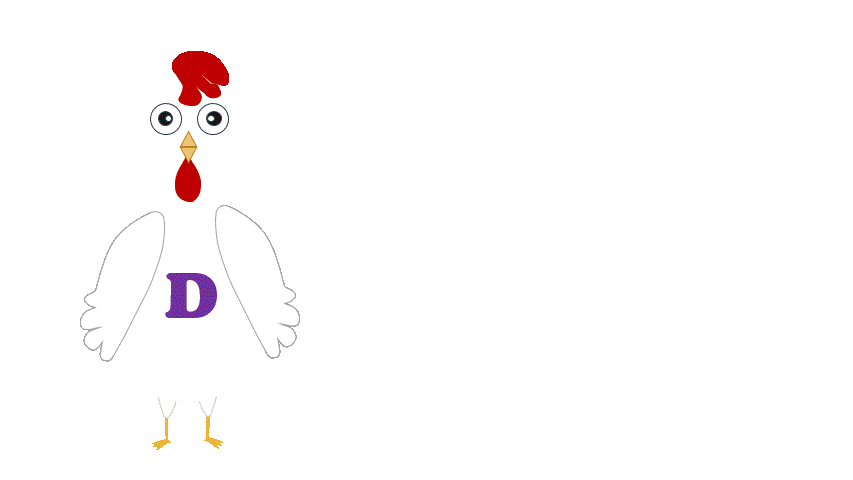 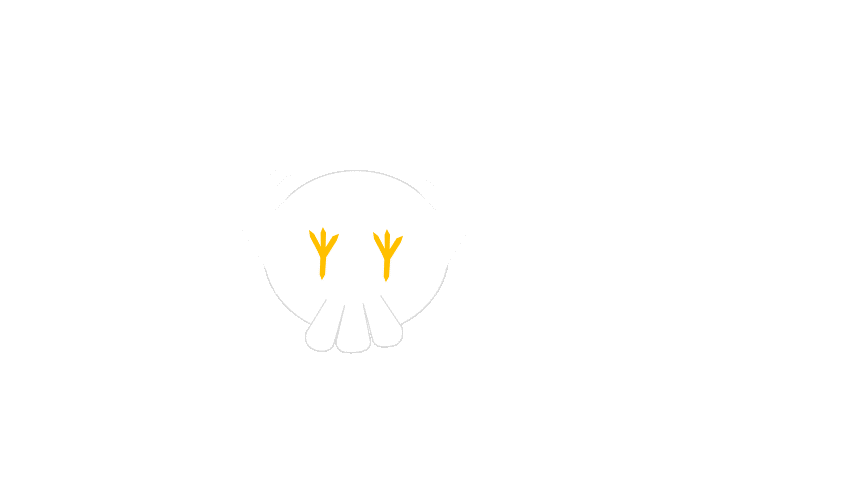 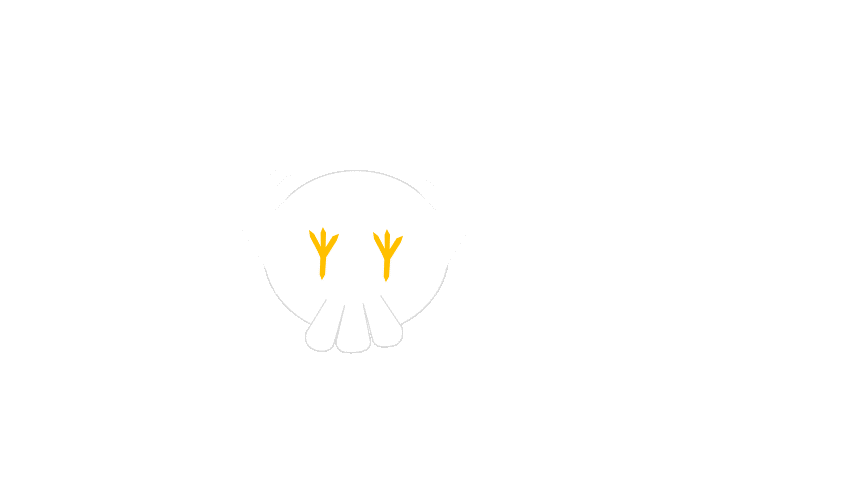 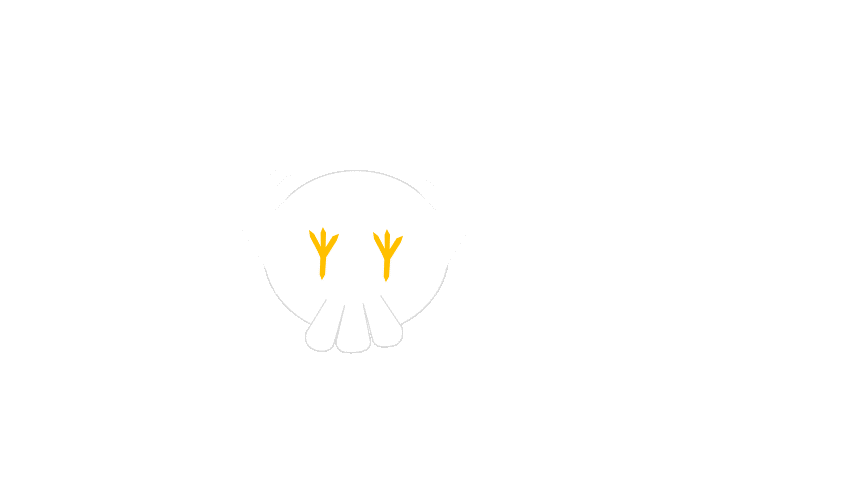 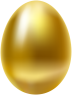 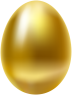 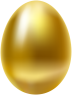 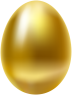 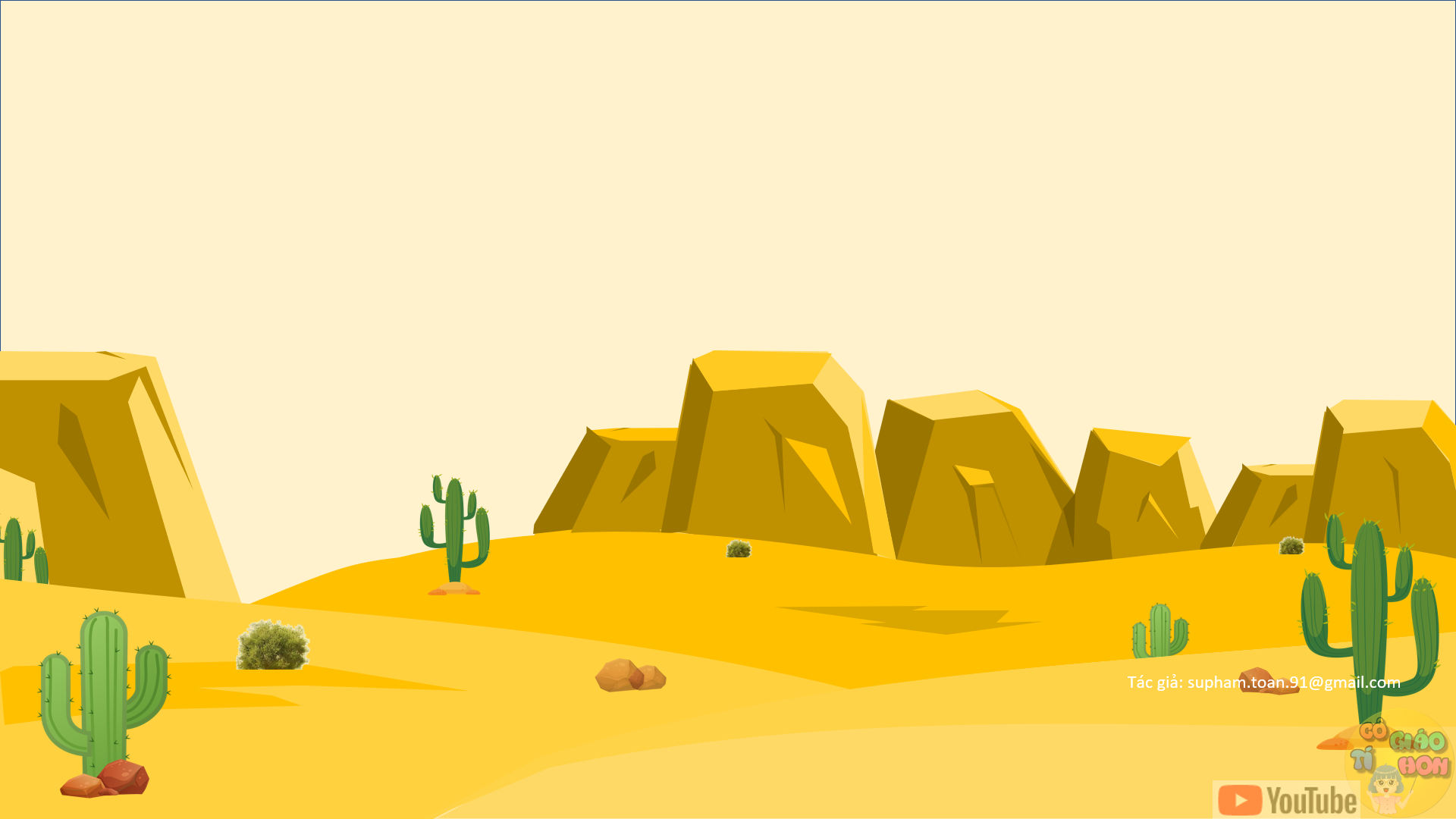 Time
Egg
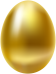 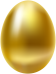 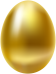 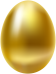 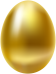 Câu 4. Loại hình kiến trúc tiêu biểu nhất của người Ai Cập cổ đại là
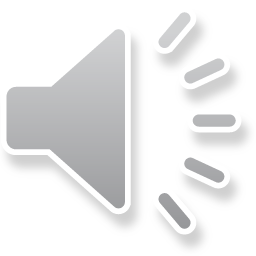 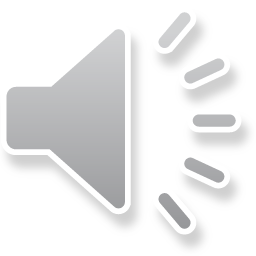 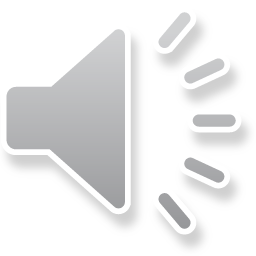 D. Vạn lí trường thành
A. Tháp Thạt Luổng
B. các kim tự tháp.
C. Đấu trường Rô-ma.
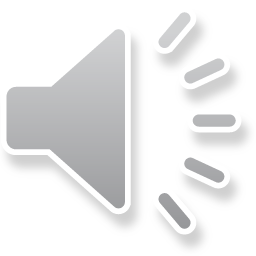 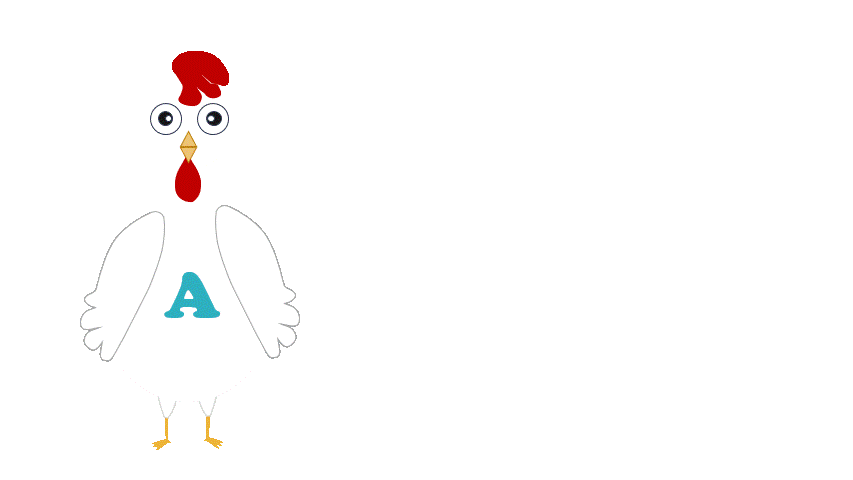 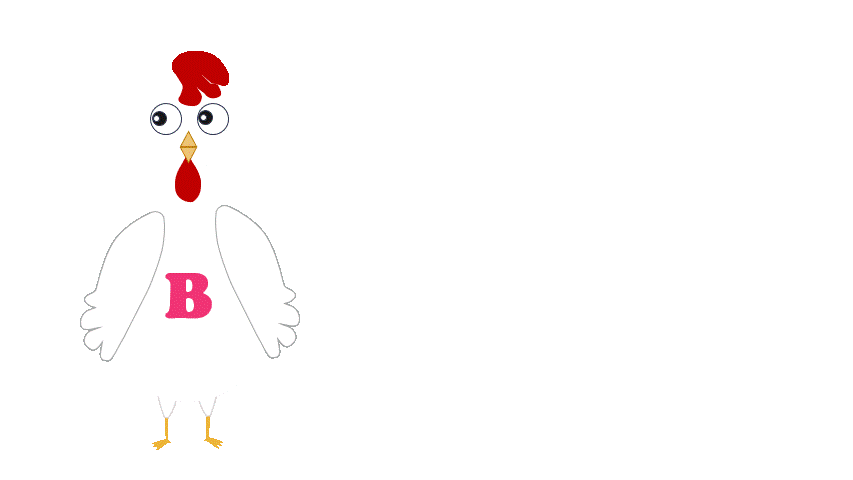 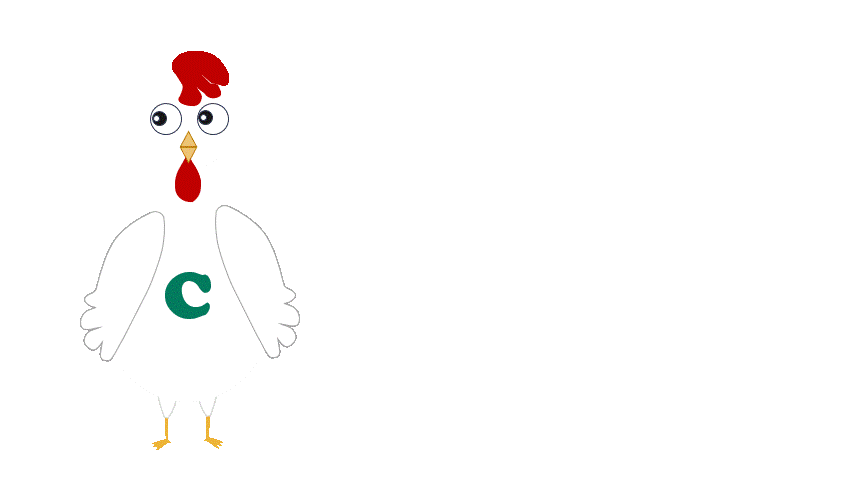 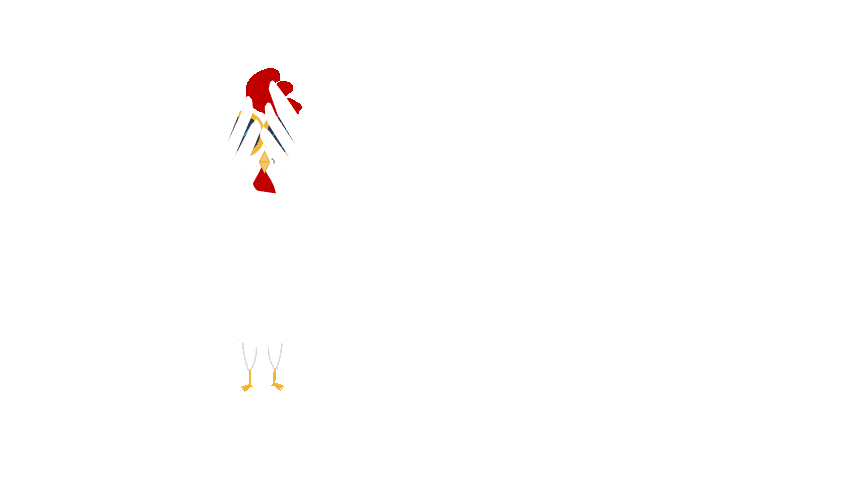 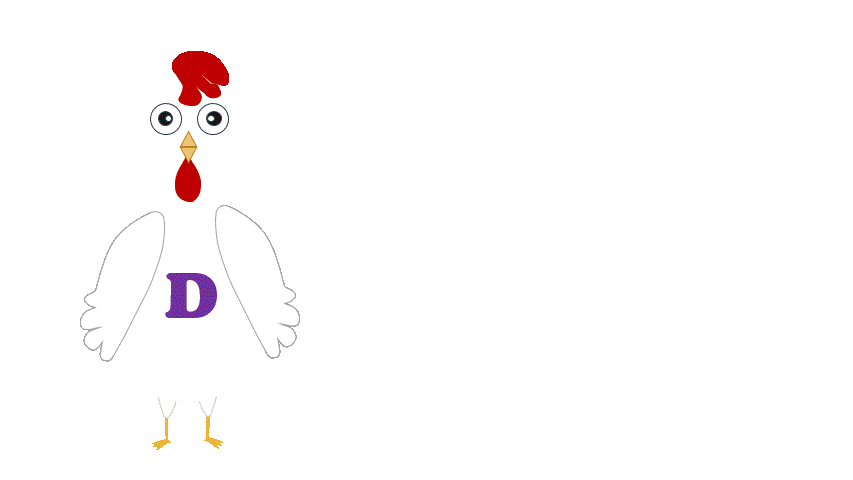 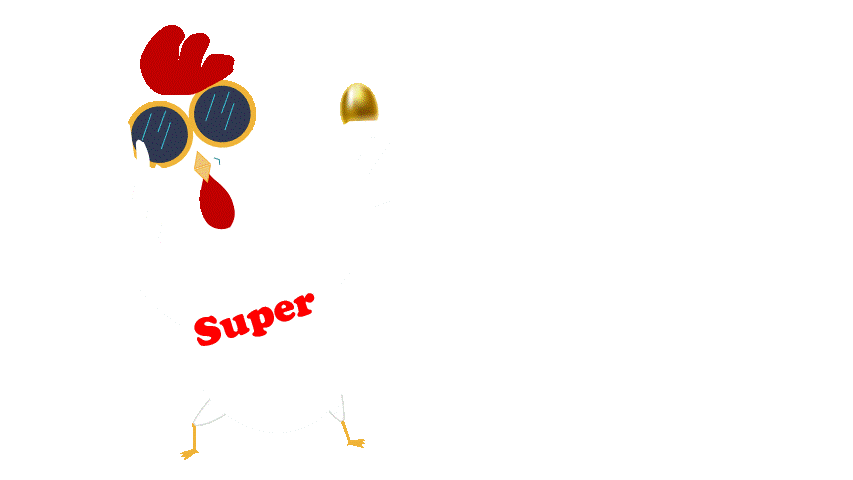 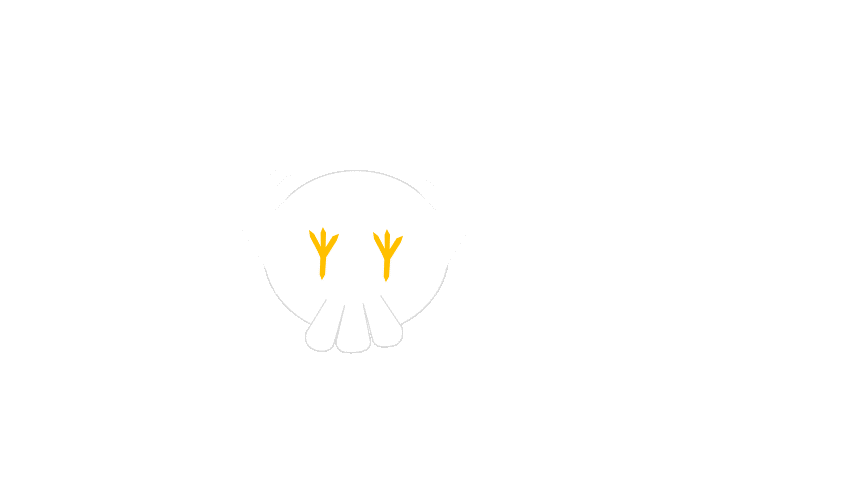 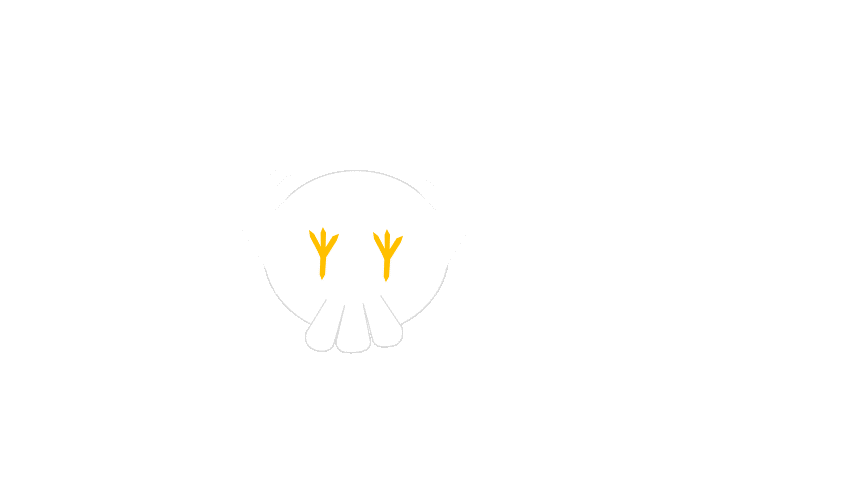 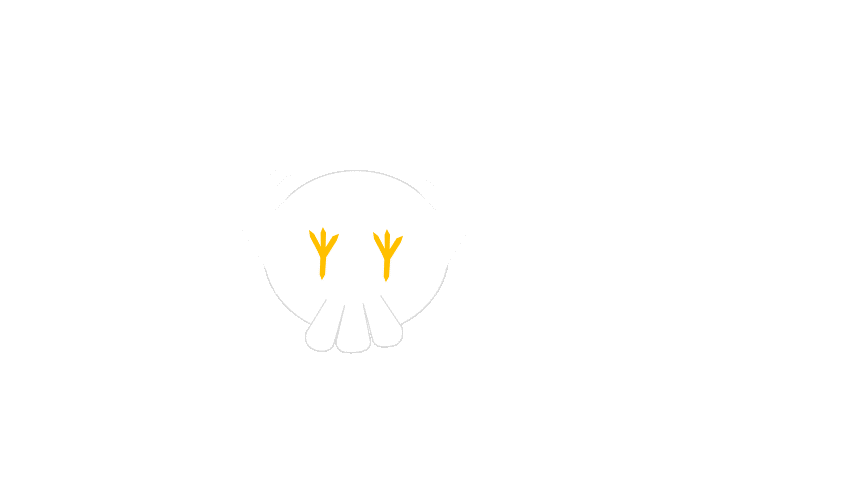 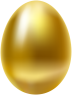 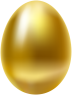 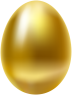 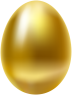 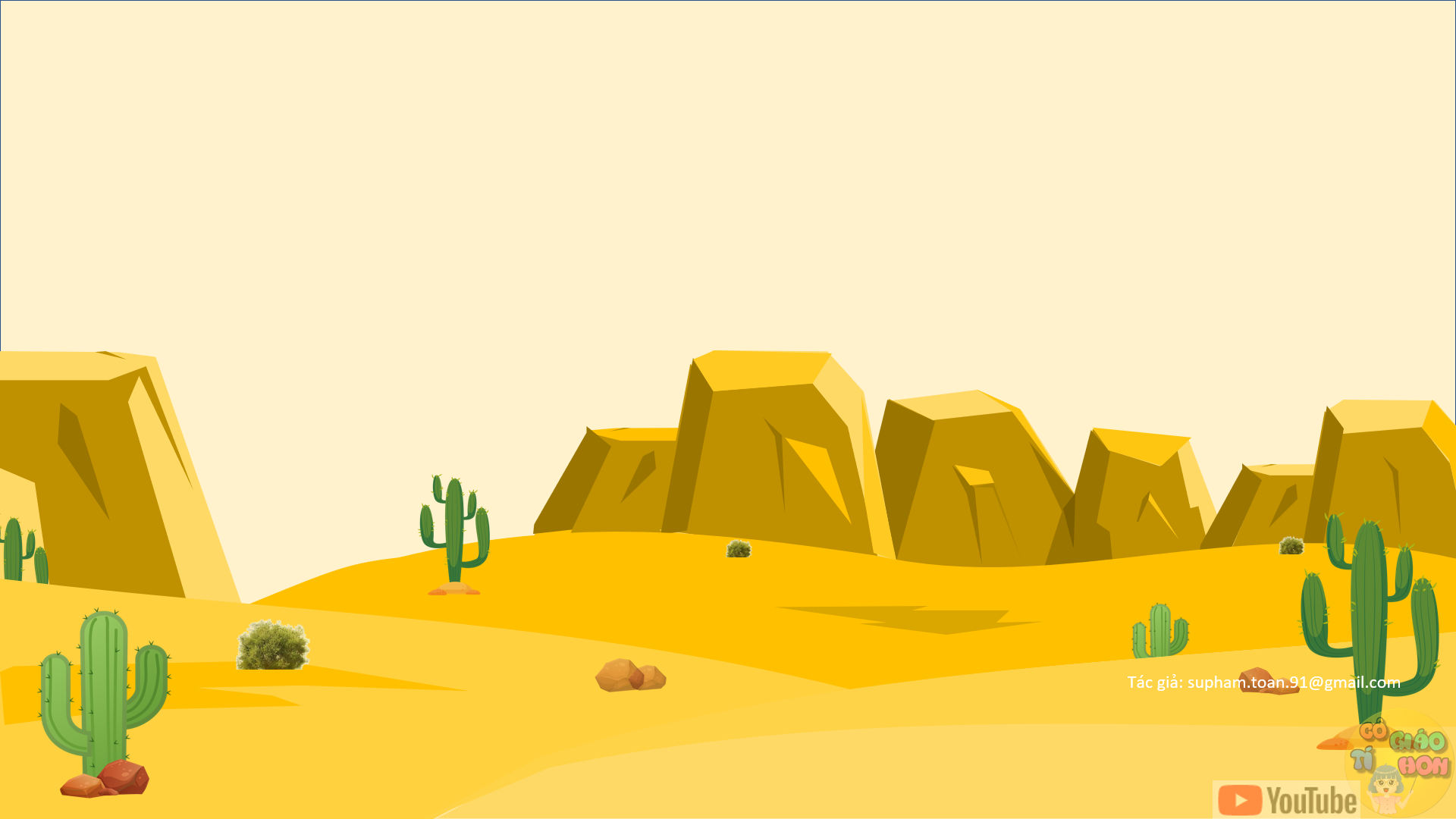 Time
Egg
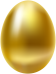 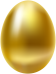 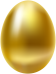 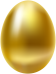 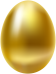 Câu 5: Di sản văn hóa thế giới cổ đại duy nhất còn nguyên vẹn đến ngày nay?
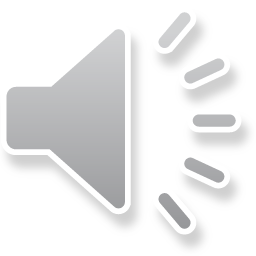 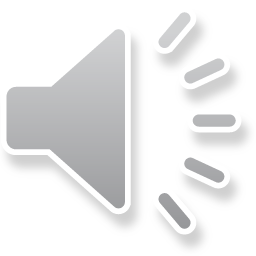 Vườn treo Babylon
Kim tự tháp Kê-ốp
Đấu trường La Mã
Vạn lý trường thành
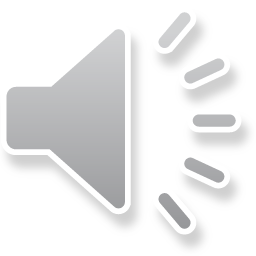 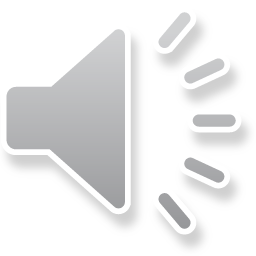 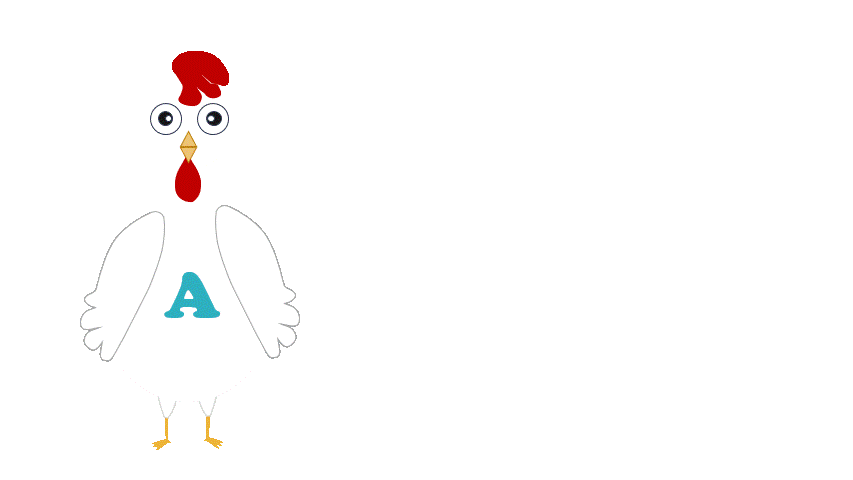 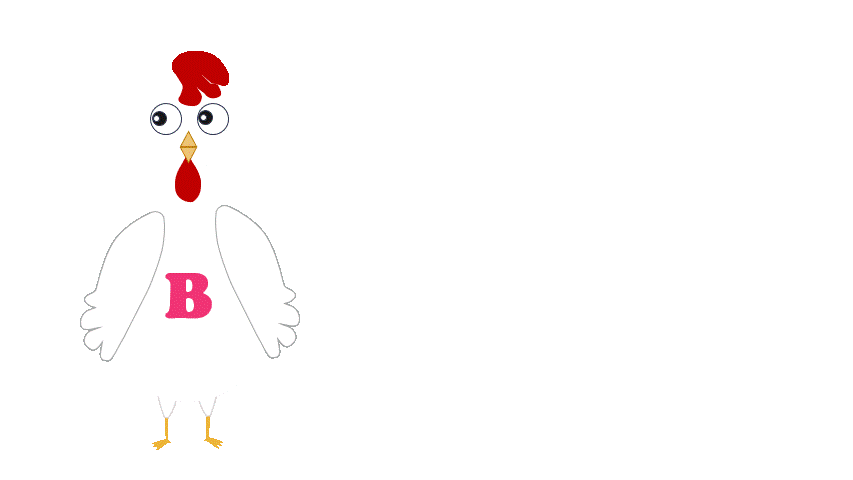 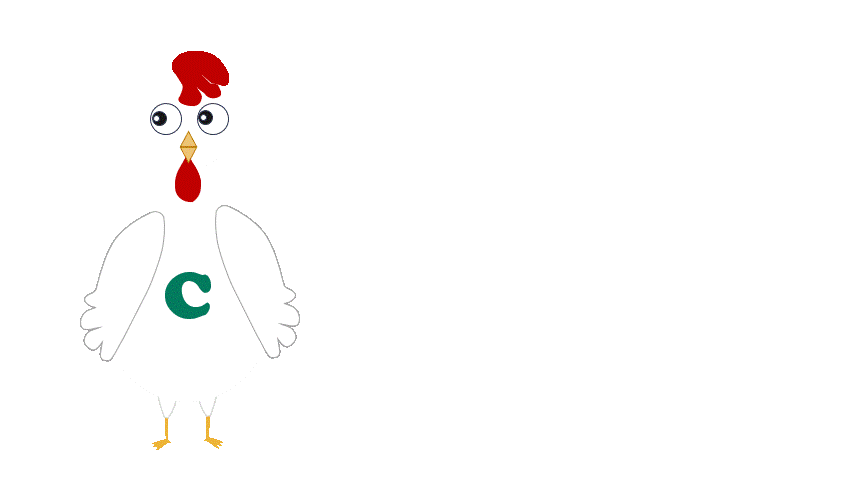 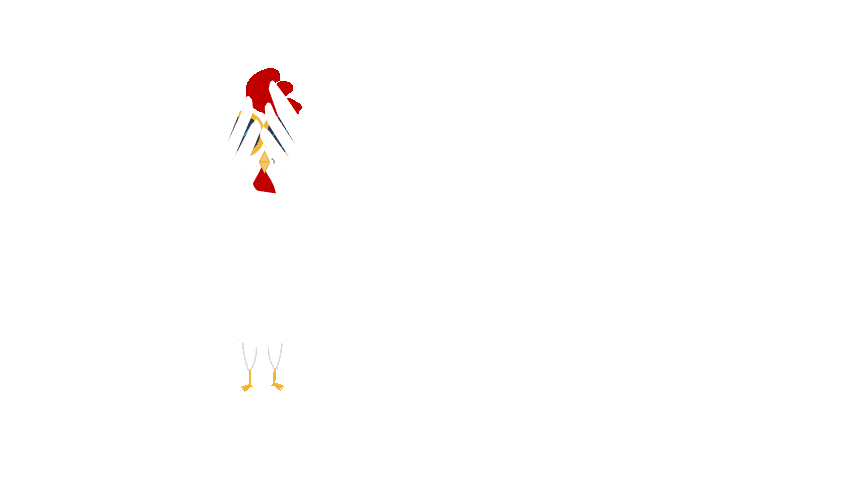 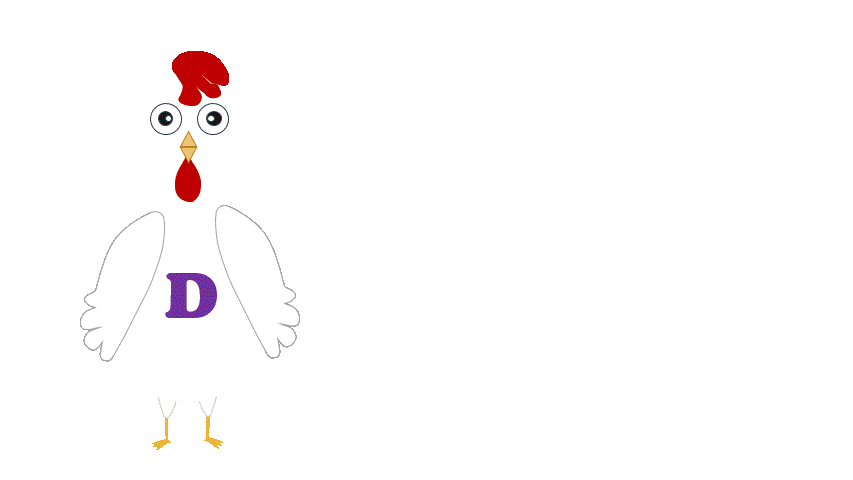 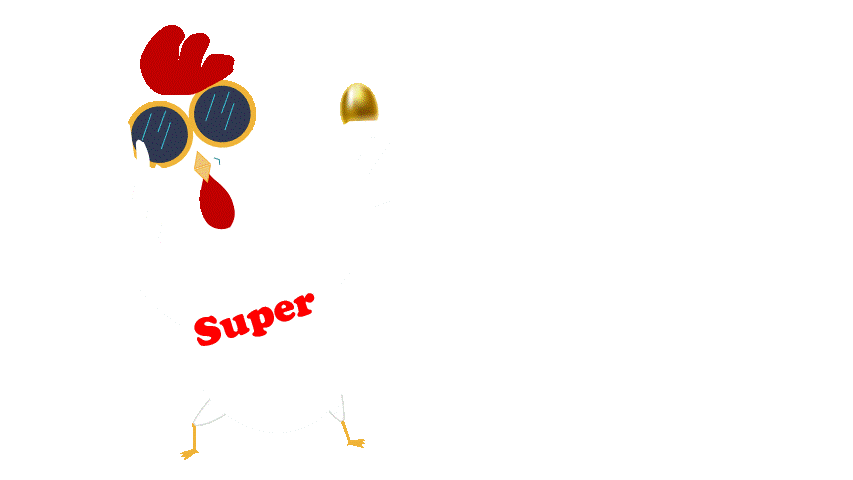 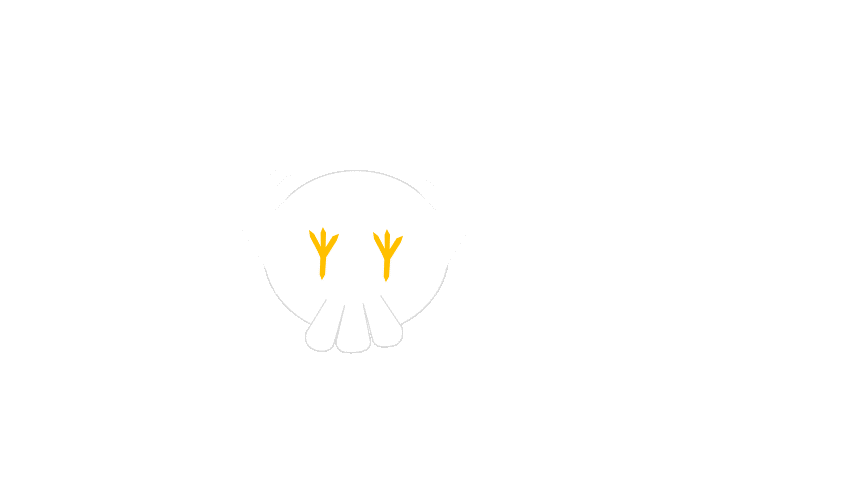 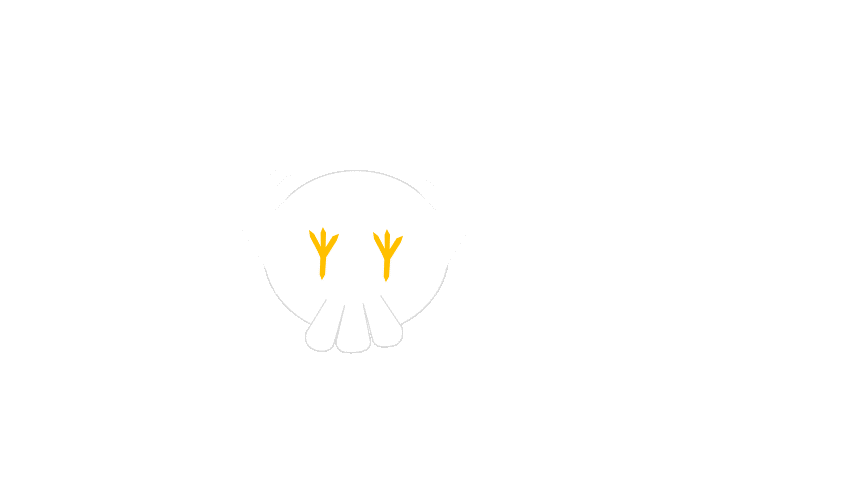 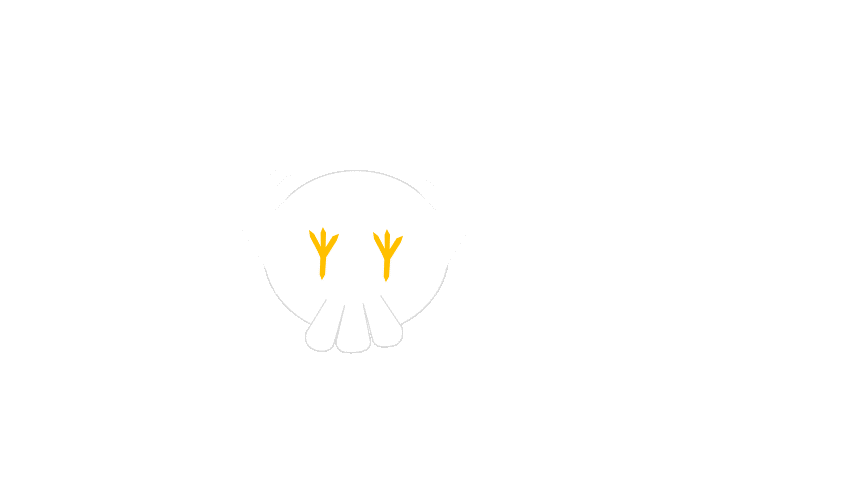 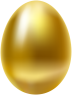 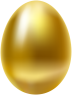 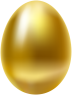 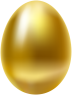 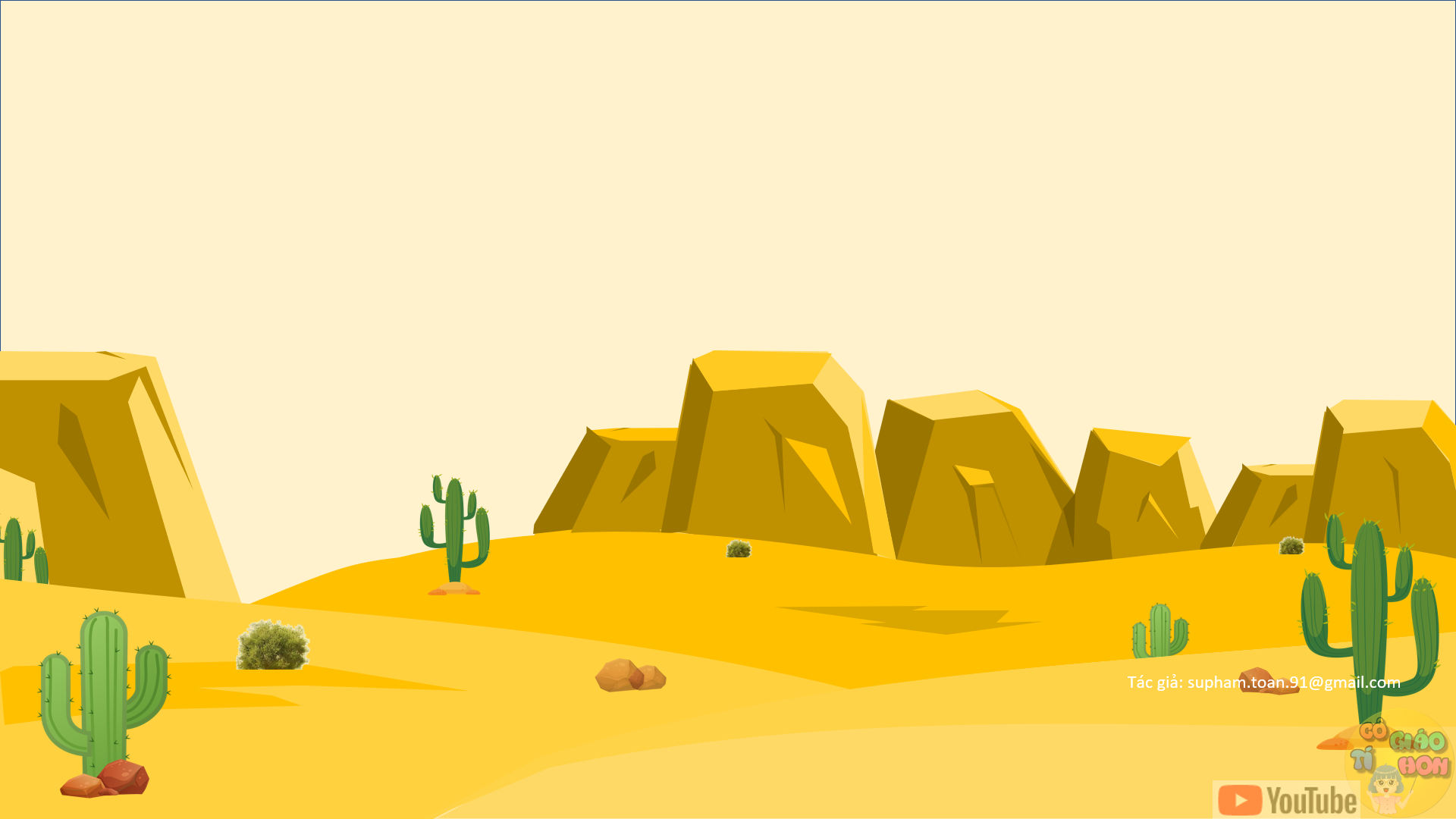 Time
Egg
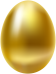 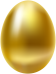 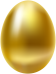 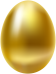 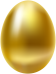 Câu 6:  Người Ai Cập viết chữ trên nguyên liệu gì
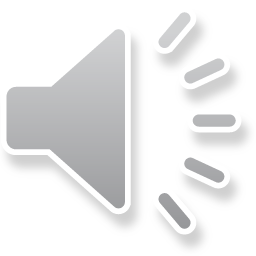 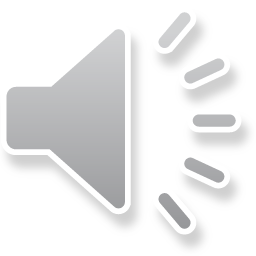 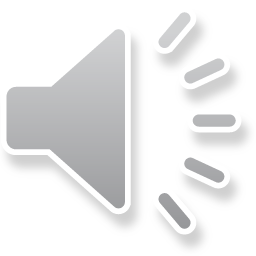 Đất sét
Lụa
Thẻ tre
Giấy 
pa-pi-rút
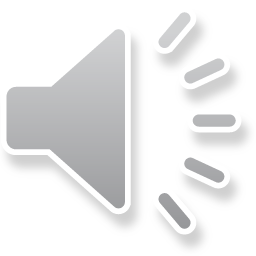 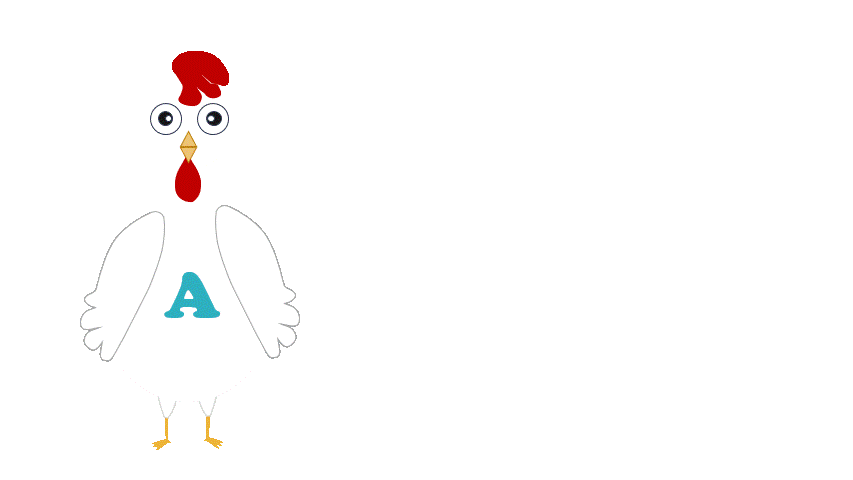 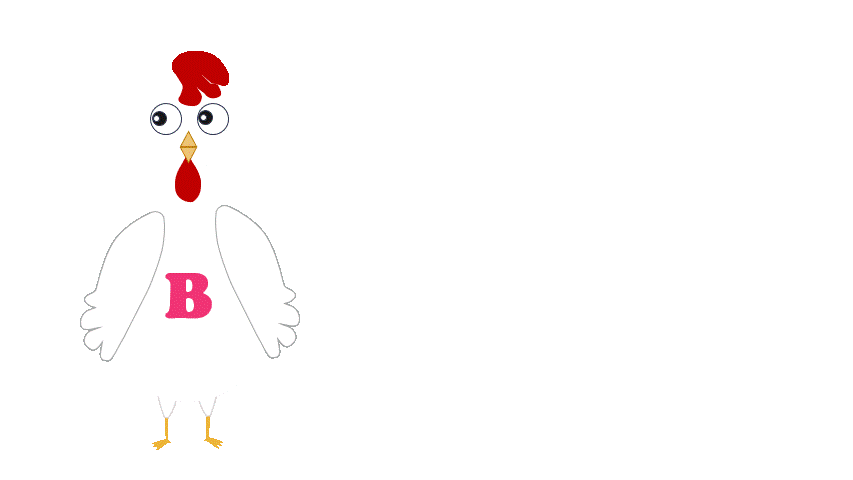 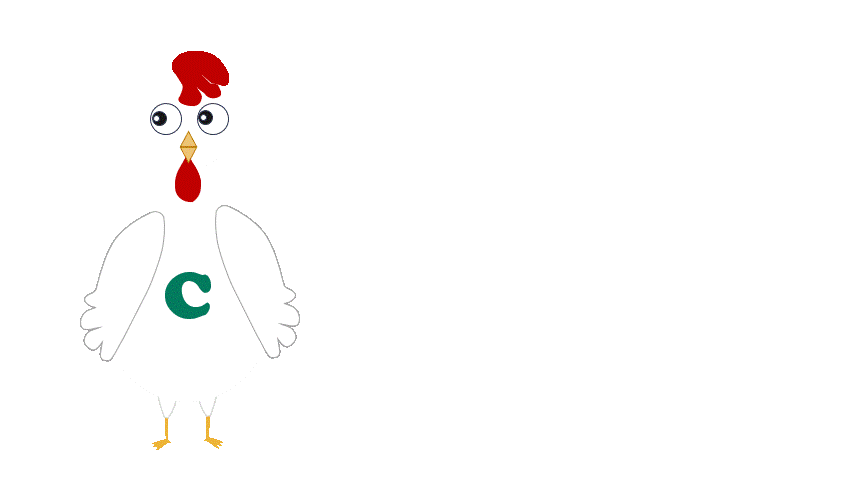 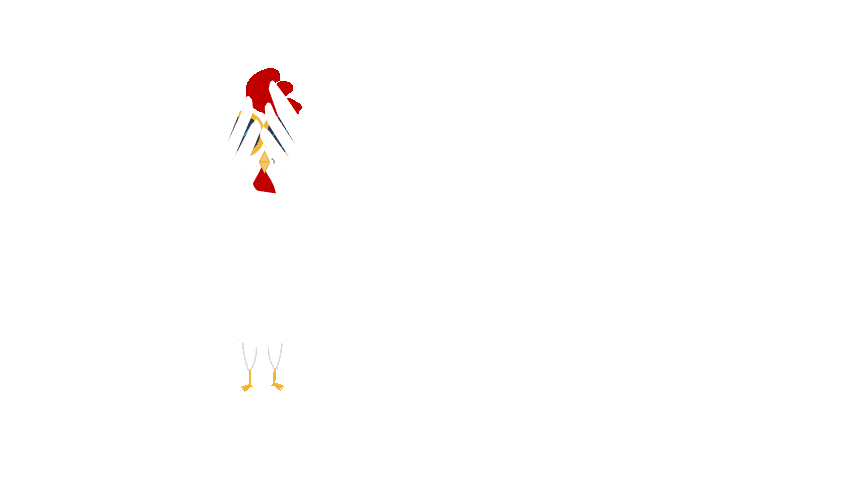 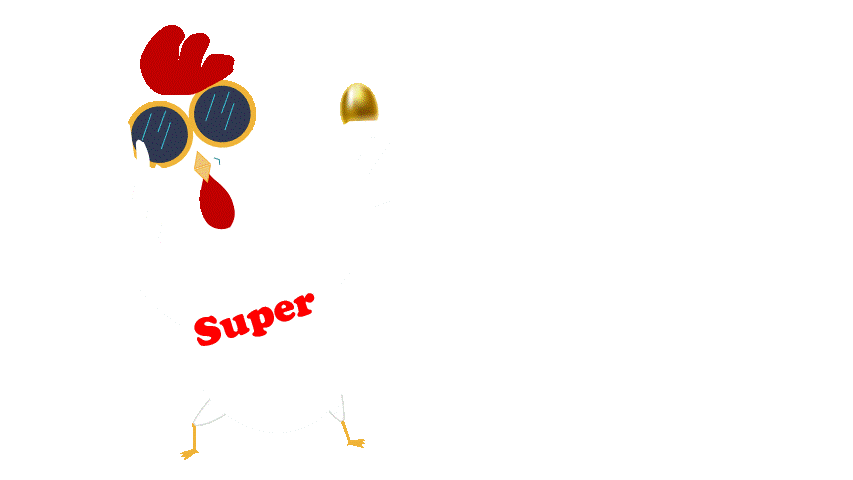 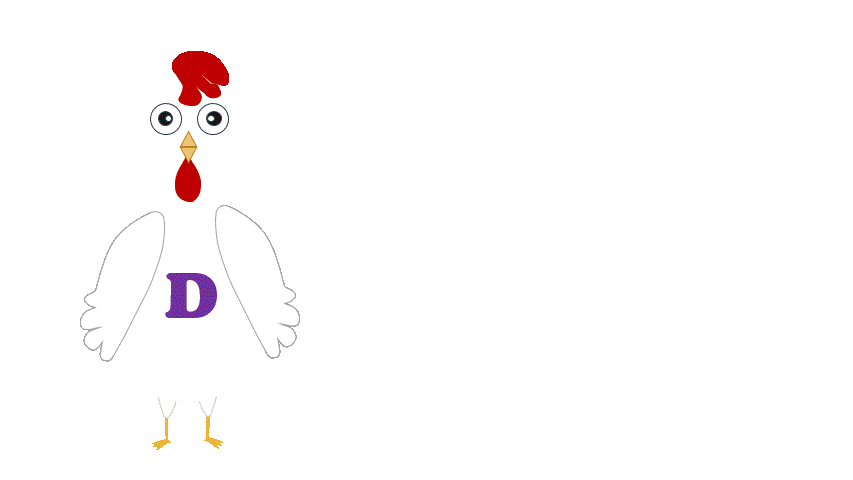 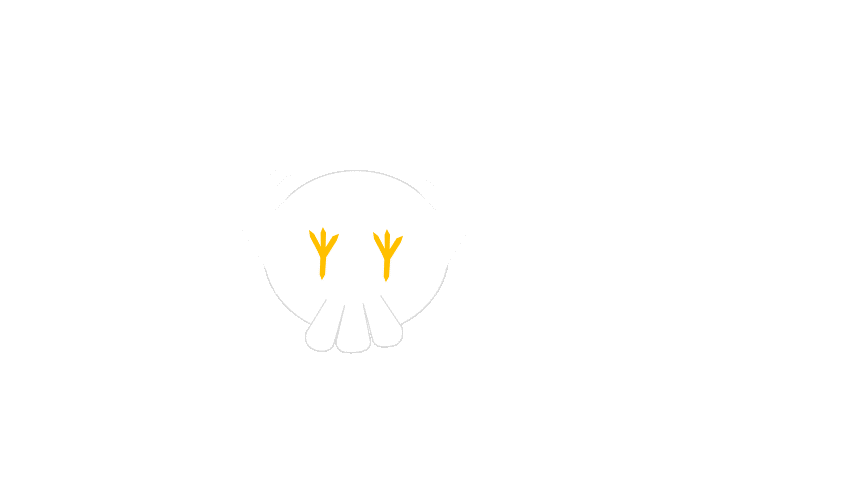 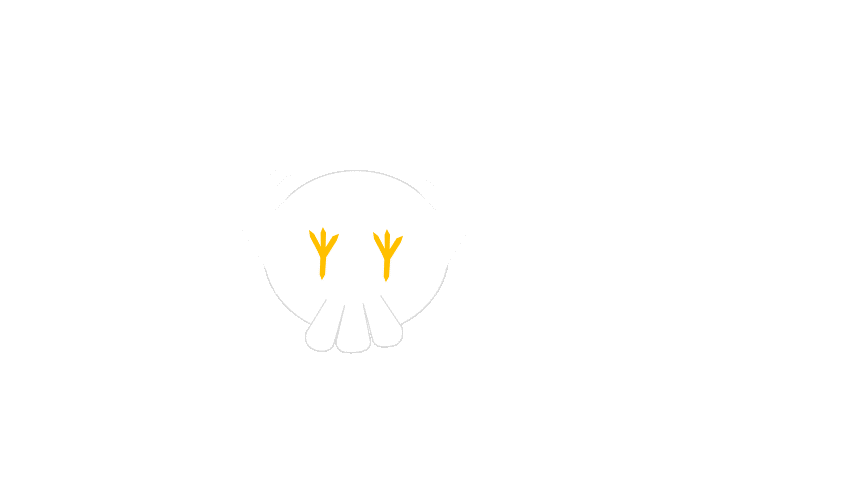 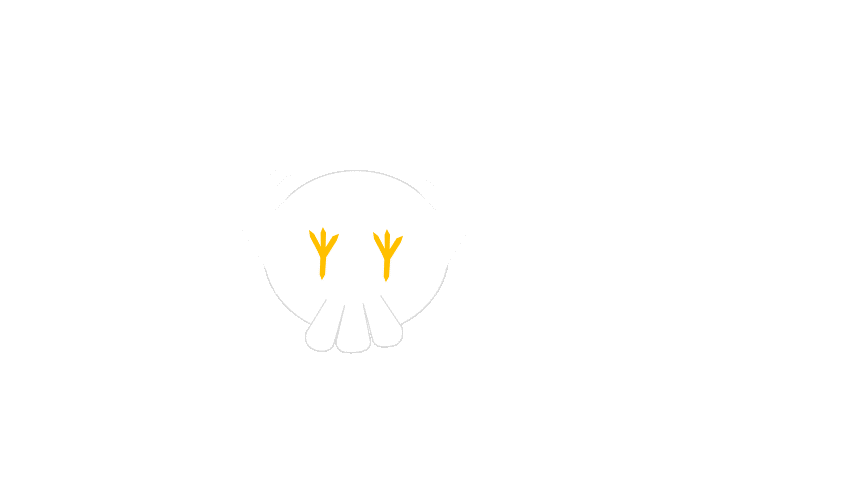 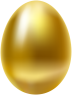 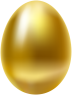 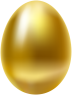 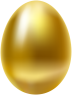 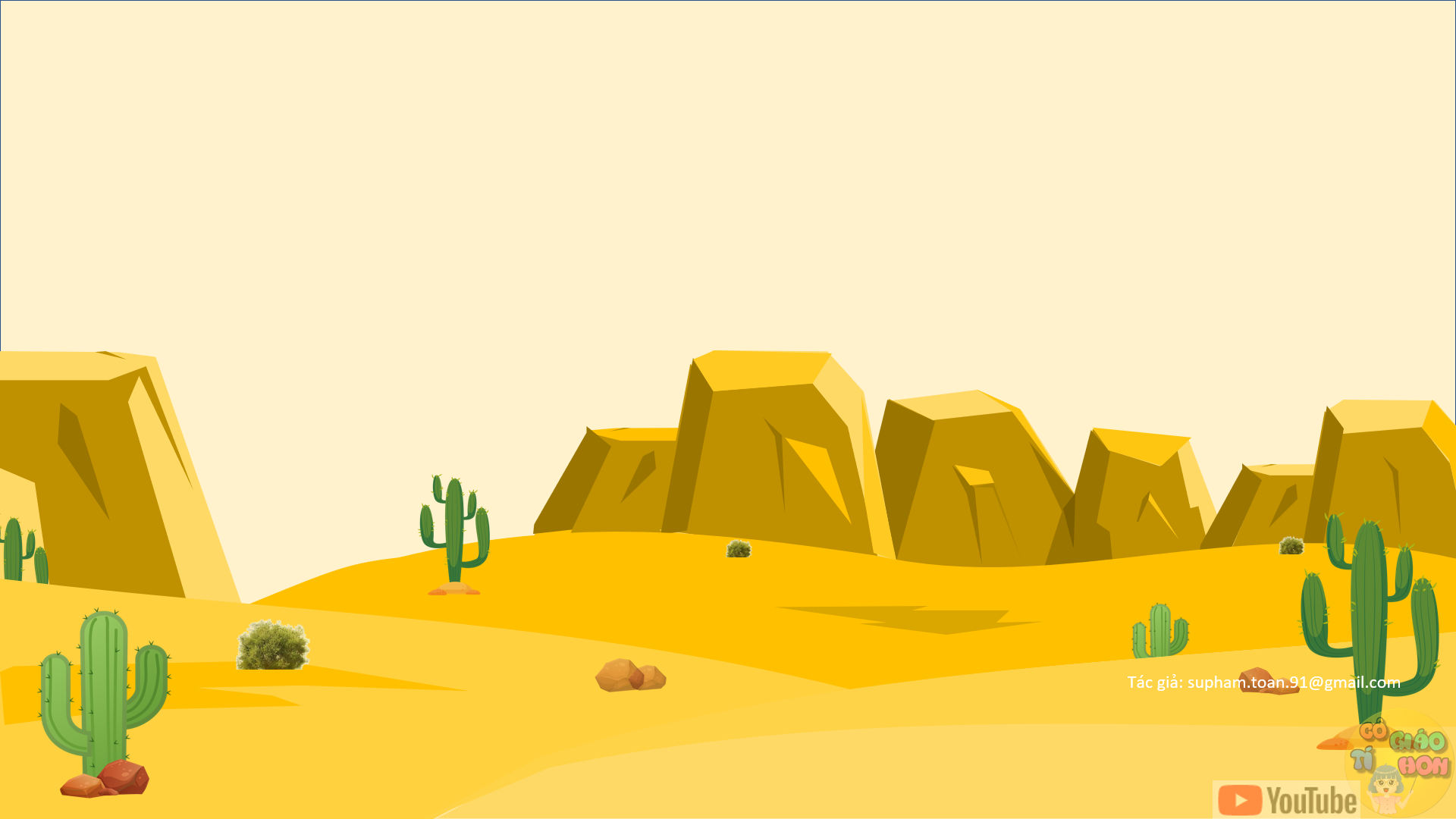 Time
Egg
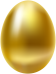 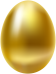 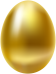 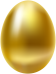 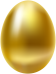 Câu 7:  Đứng đầu nhà nước Ai Cập cổ đại là:
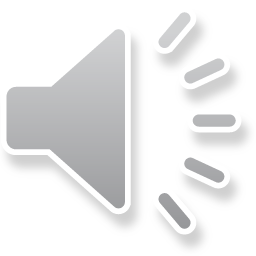 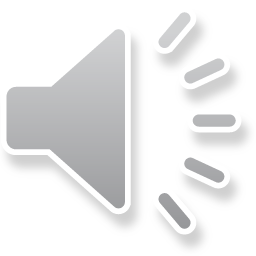 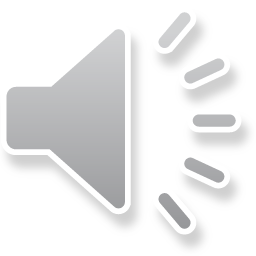 Quý tộc
Tù trưởng
Pha-ra-ông
Già làng
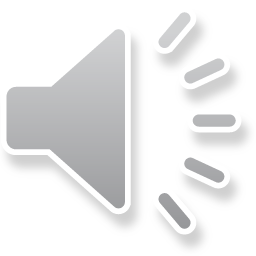 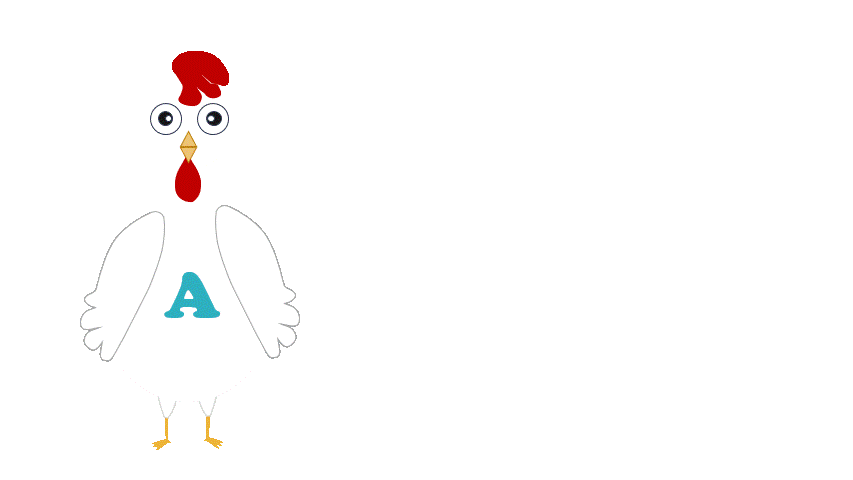 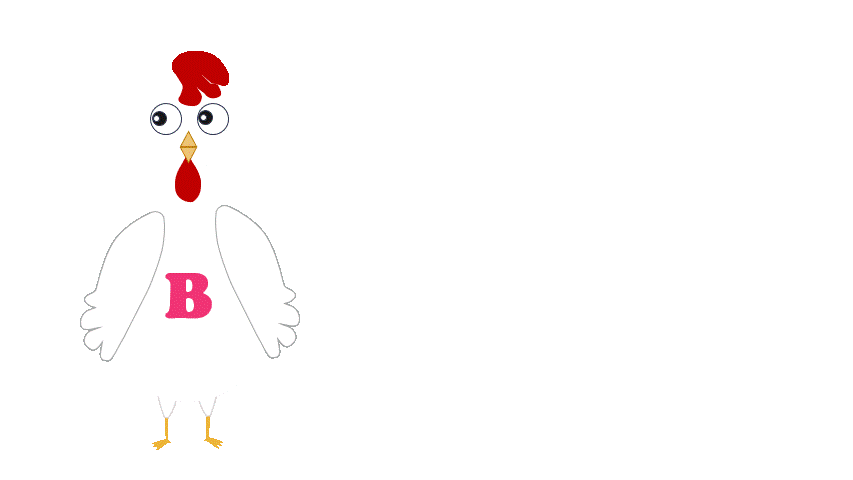 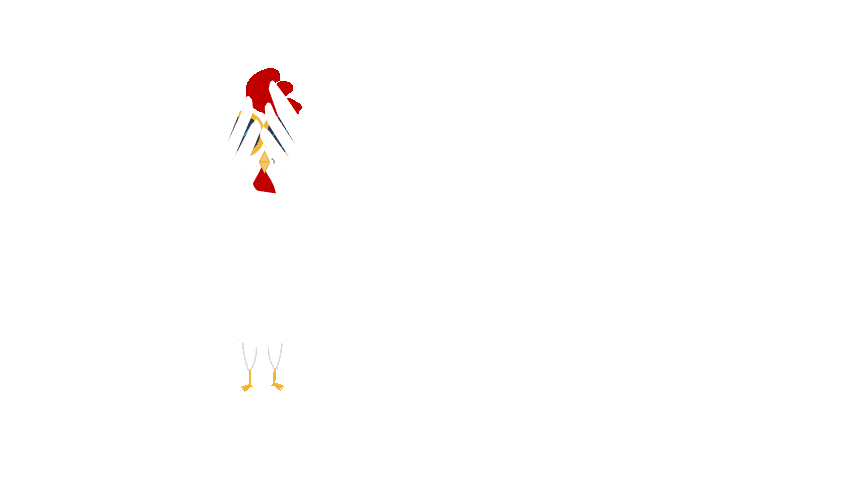 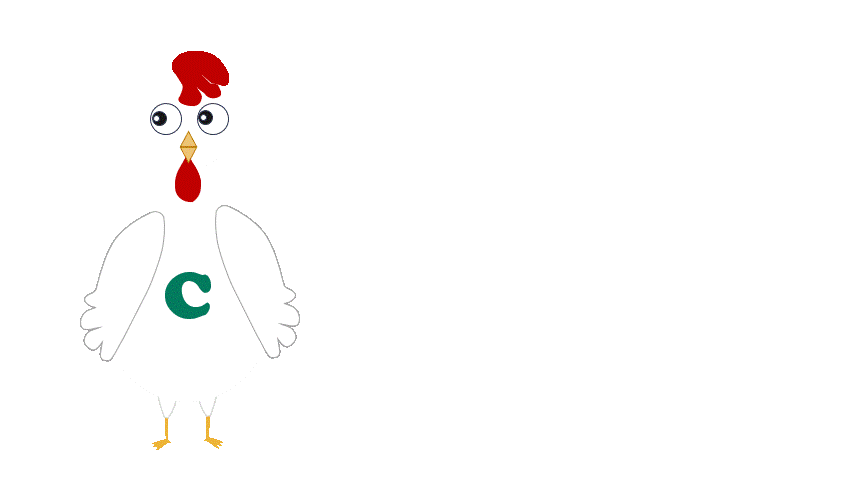 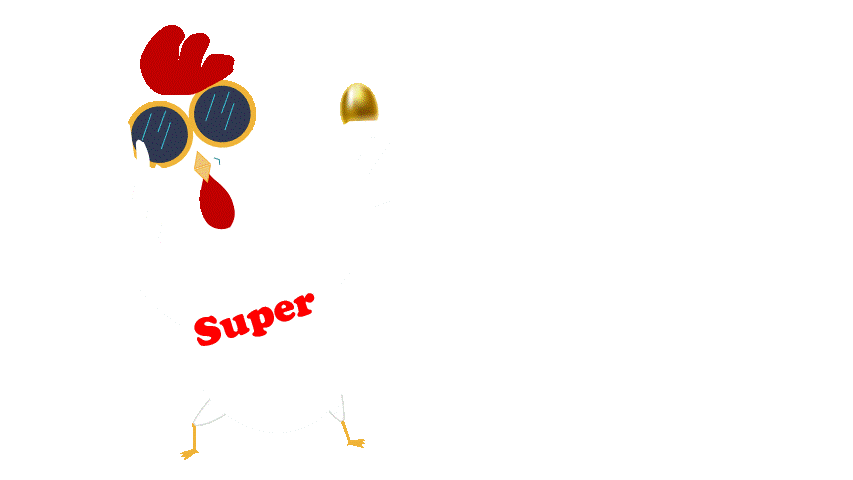 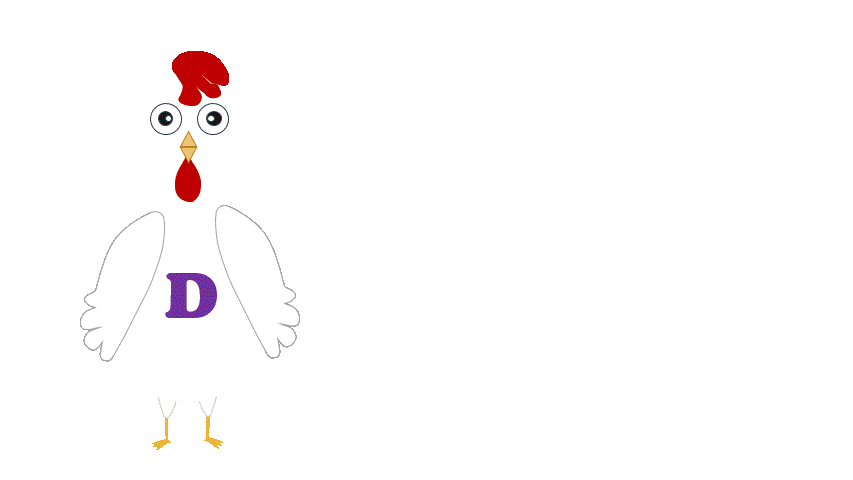 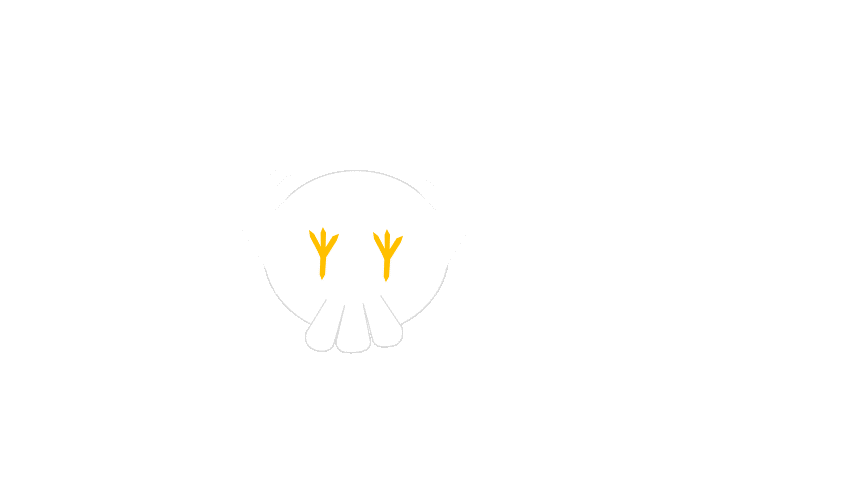 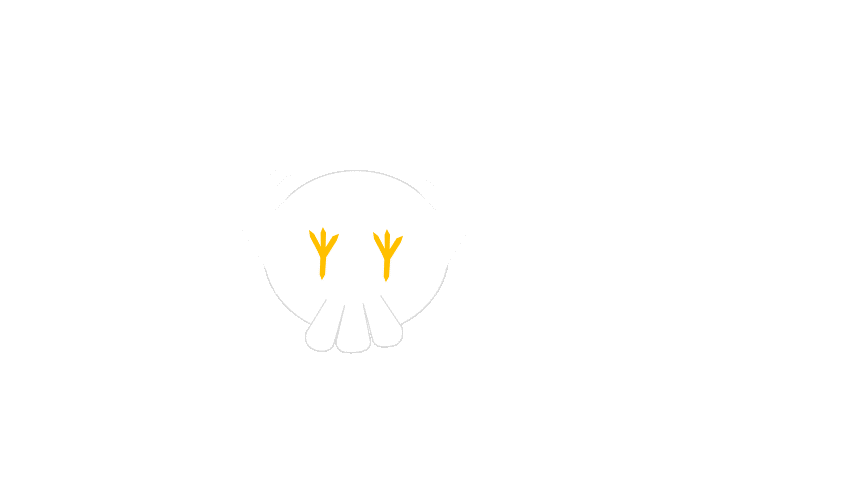 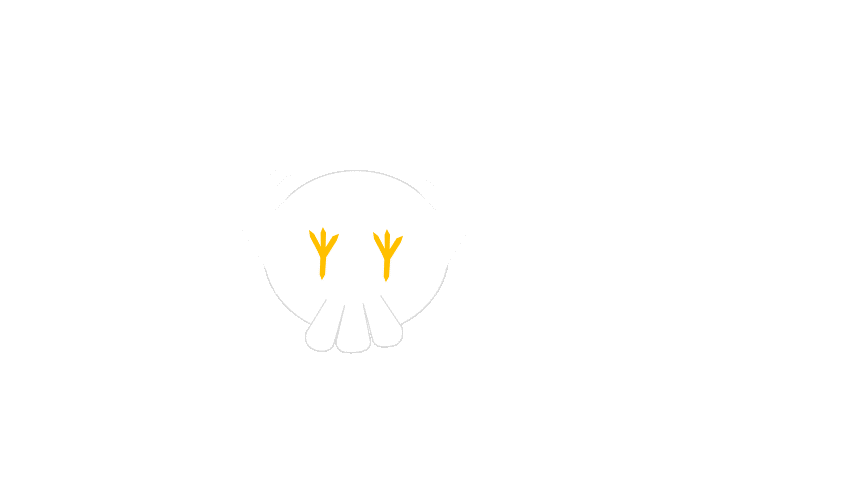 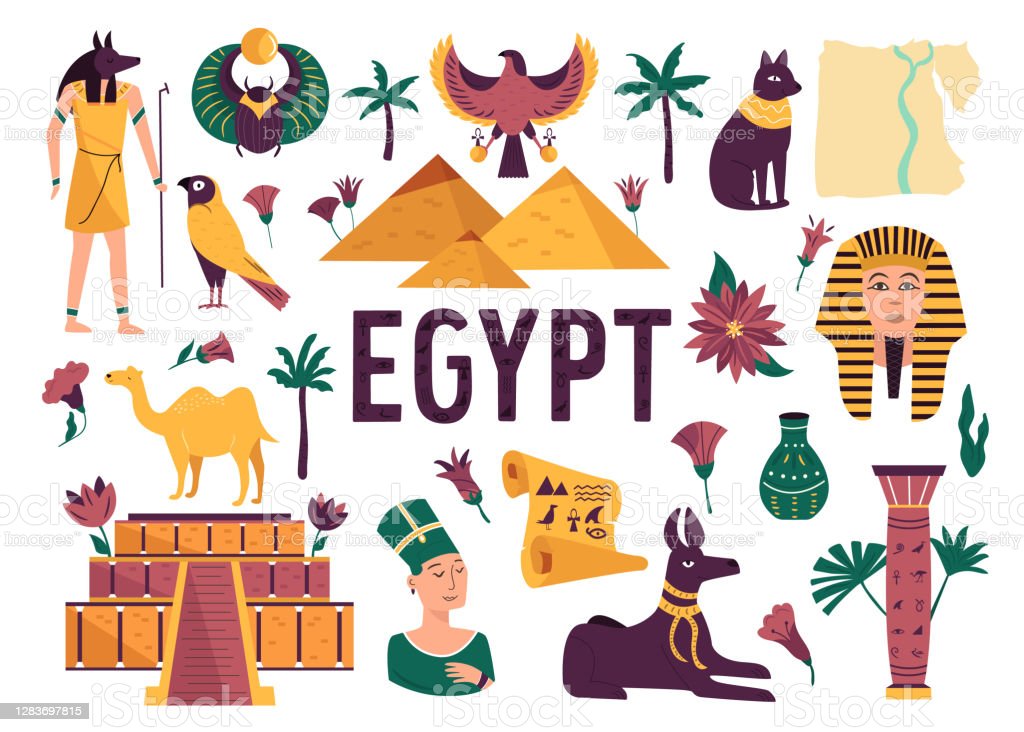 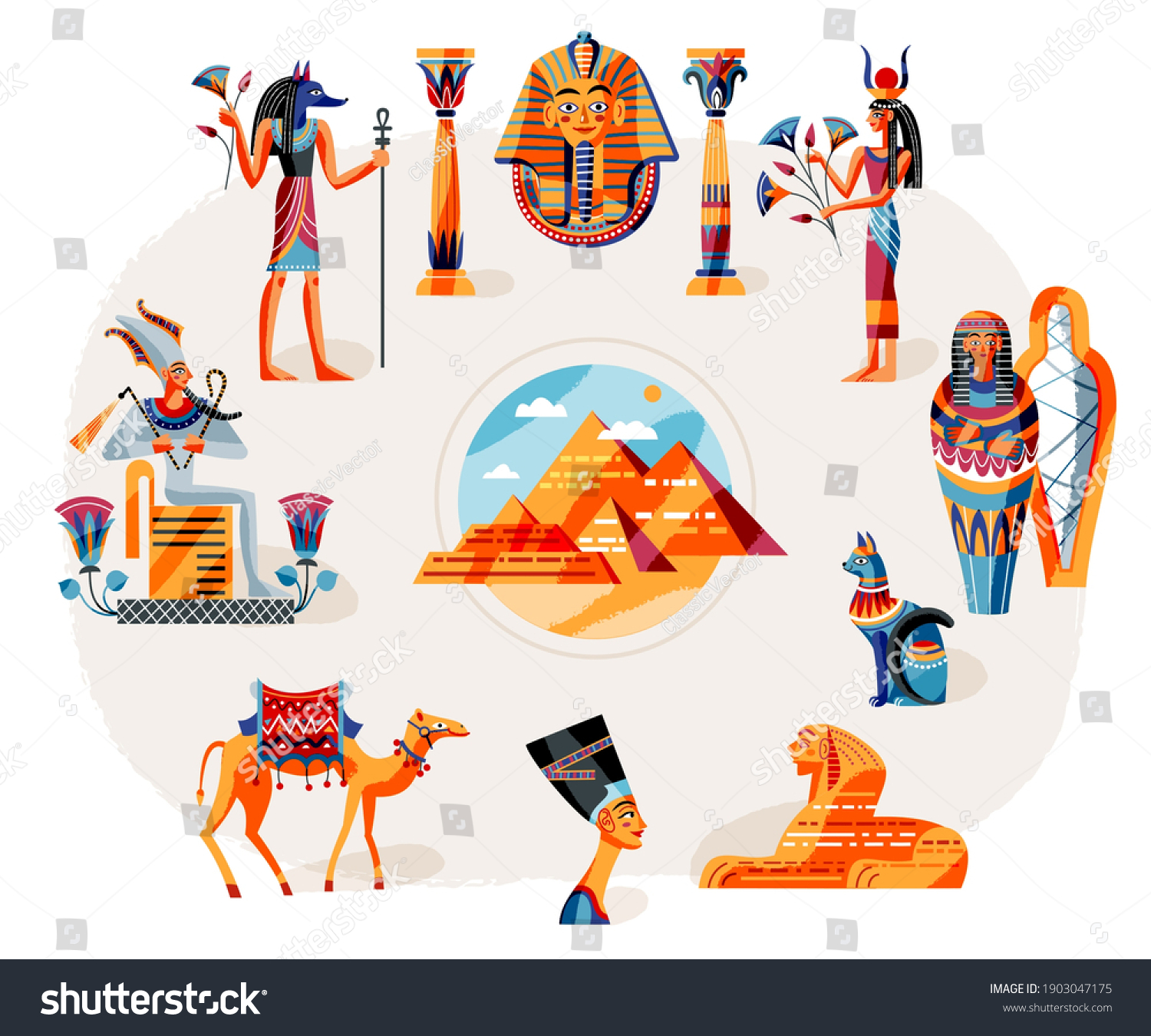 VẬN DỤNG
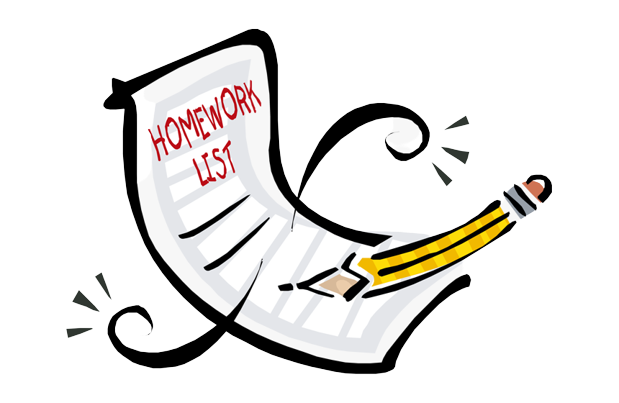 Em hãy đóng vai là một hướng dẫn viên du lịch, giới thiệu một công trình kiến trúc tiêu biểu của nền văn minh Ai Cập thời cổ đại.